ESRD: PrécisAn introduction to end-stage renal disease in the U.S.
United States Renal Data System
2013 Annual Data Report
Distribution of general (fee-for-service) Medicare patients & costs for CKD, CHF, diabetes, & ESRD, 2001Figure p.1 (Volume 2)
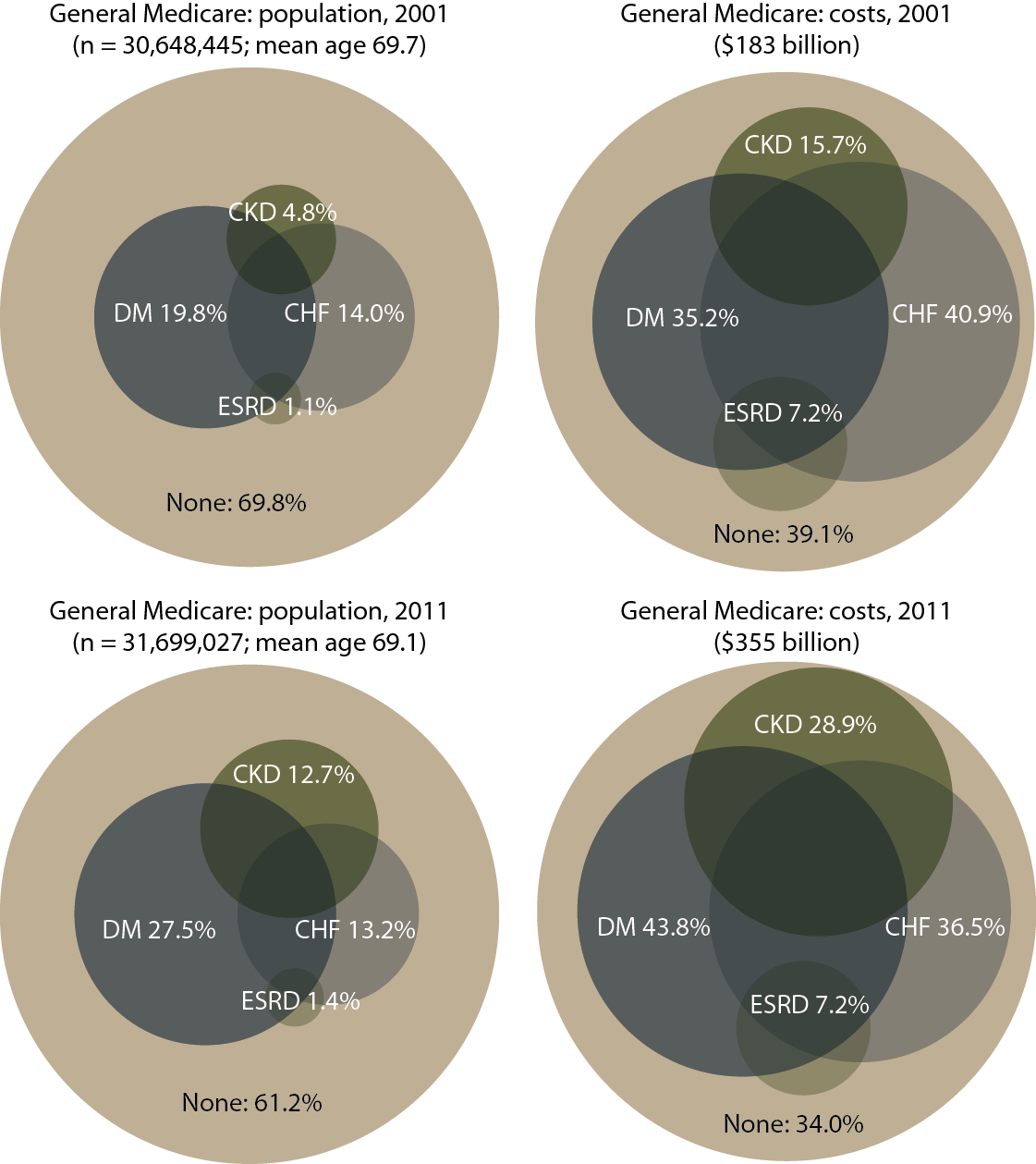 Period prevalent general (fee-for-service) Medicare patients. Diabetes, CKD, & congestive heart failure determined from claims, 2000–2001; costs are for calendar year 2001.
Distribution of general (fee-for-service) Medicare patients & costs for CKD, CHF, diabetes, & ESRD, 2011Figure p.1 (continued; Volume 2)
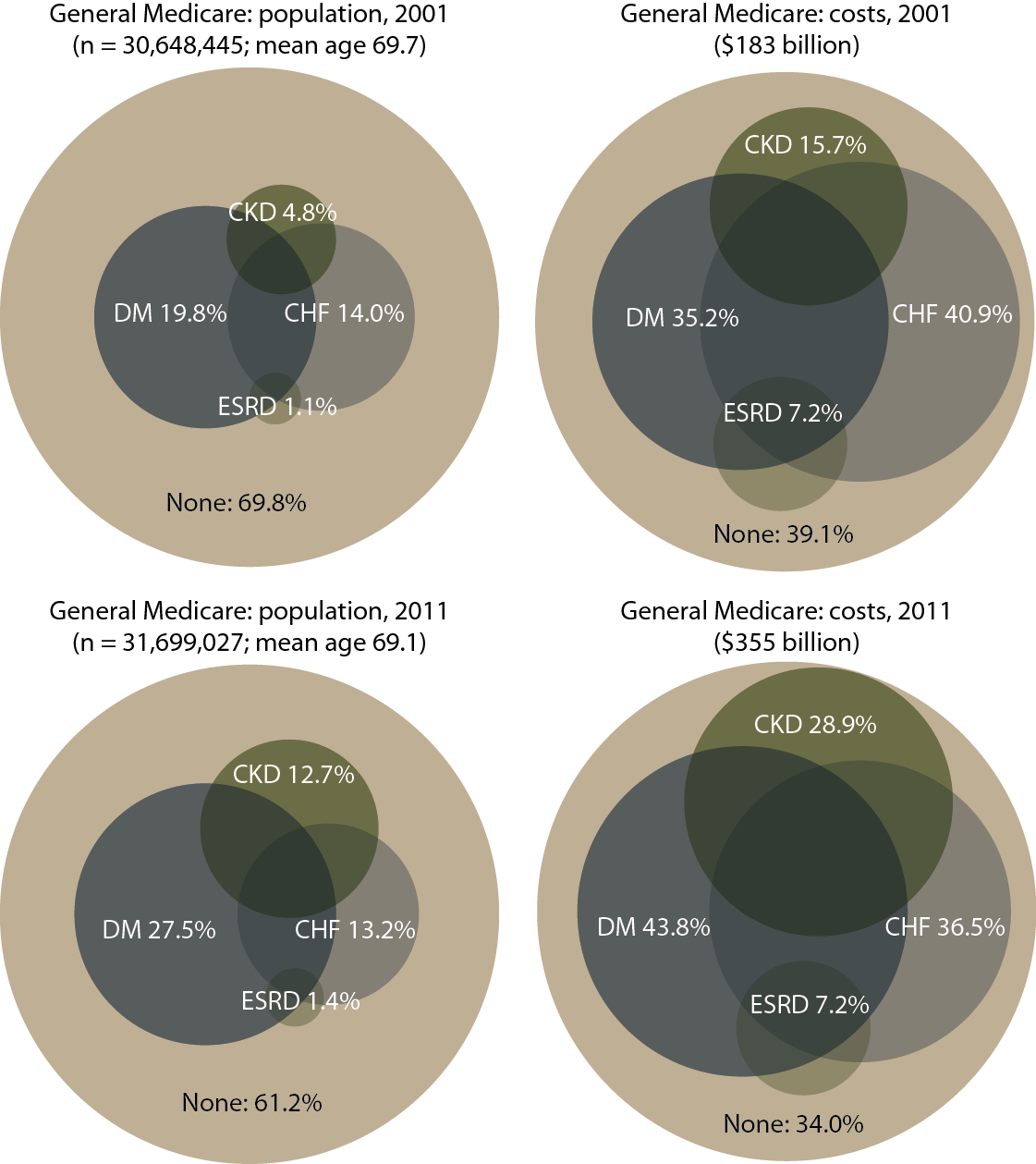 Period prevalent general (fee-for-service) Medicare patients. Diabetes, CKD, & congestive heart failure determined from claims, 2010–2011; costs are for calendar year 2011.
Summary statistics on reported ESRD therapy in the United States, by age, race, ethnicity, gender, & primary diagnosis, 2011Table p.a (Volume 2)
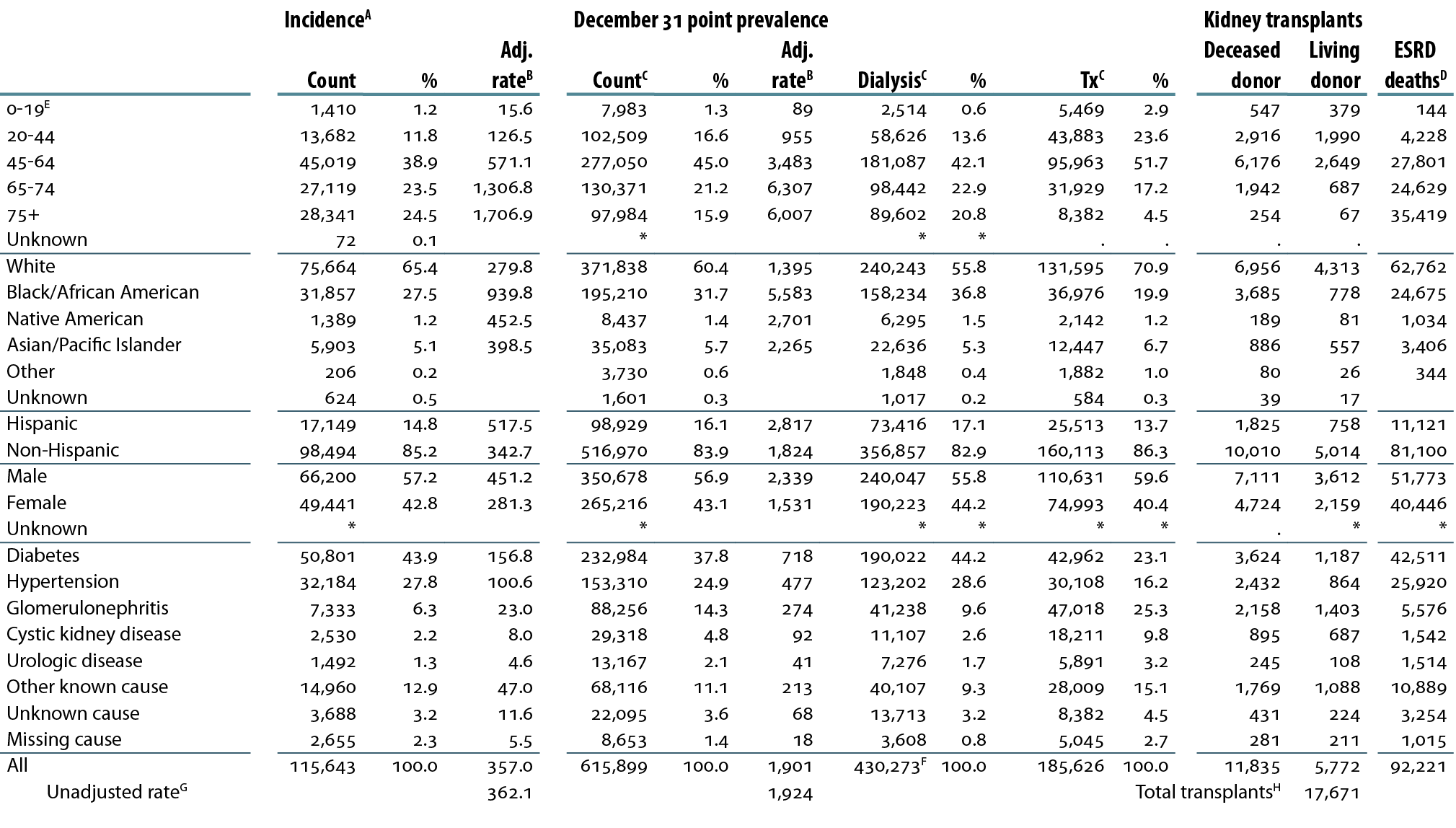 Dialysis & transplant patients, 2011.
Wait-list for kidney & kidney/pancreas transplants, 2011Table p.a (continued; Volume 2)
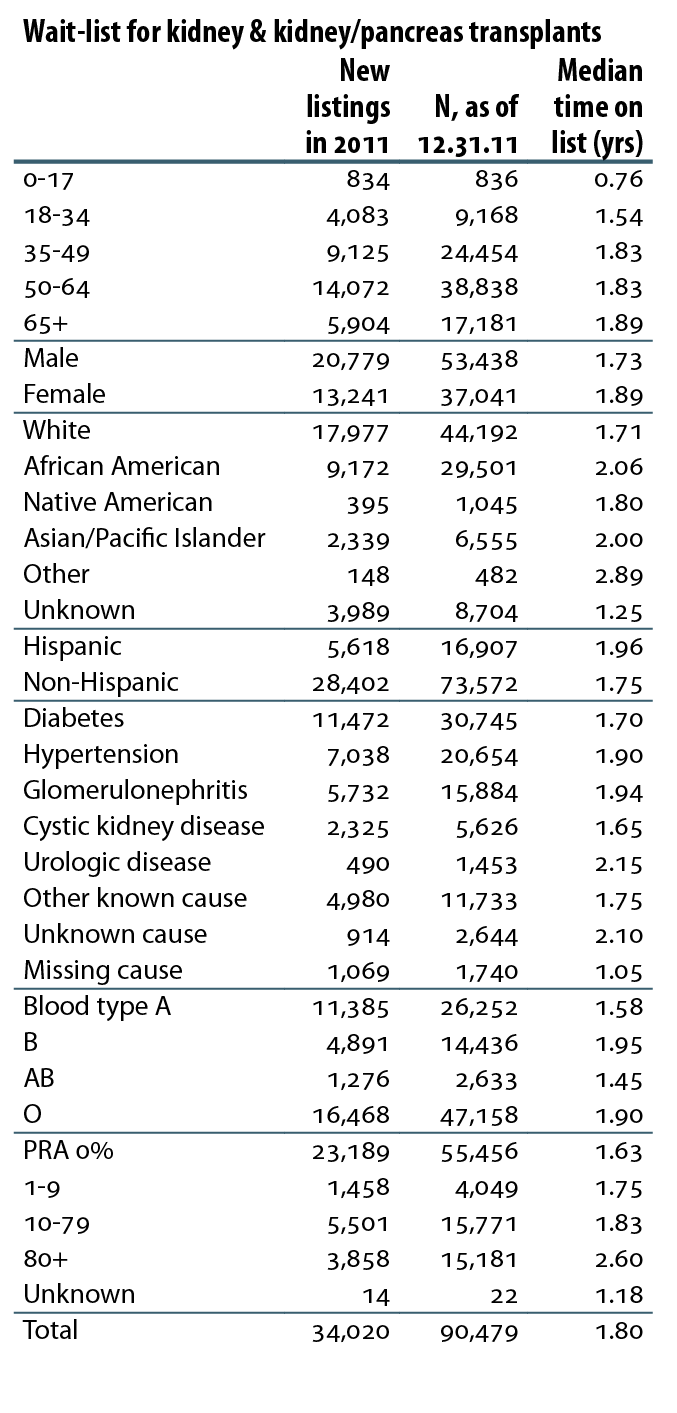 Dialysis & transplant patients, 2011.
Medicare & non-Medicare spending, 2011Table p.a (continued; Volume 2)
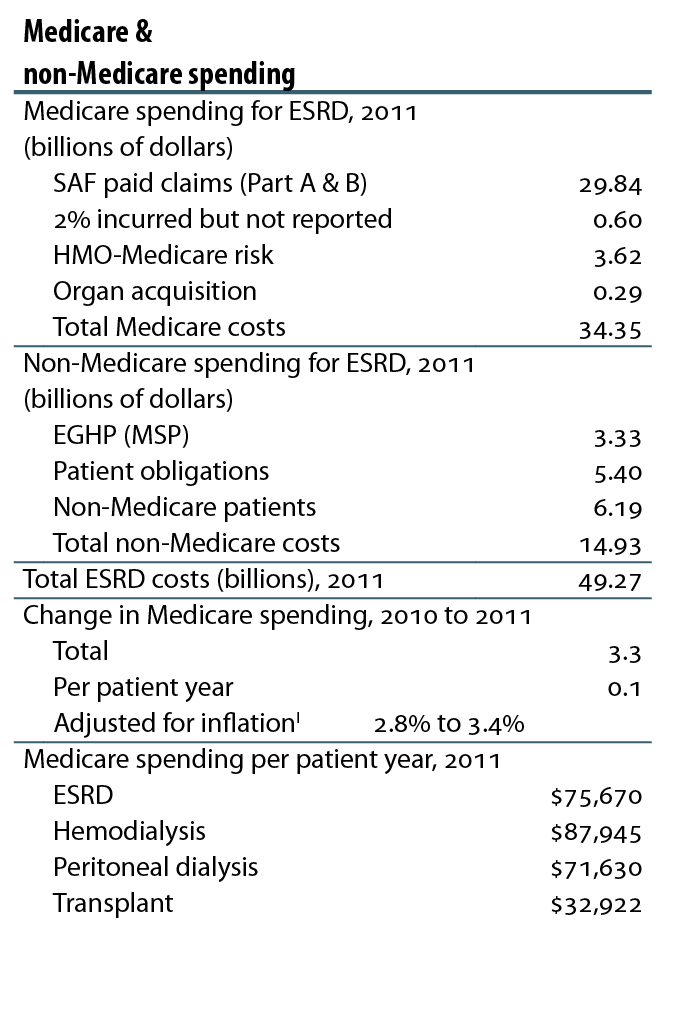 Dialysis & transplant patients, 2011.
Counts of new & returning dialysis patientsFigure p.2 (Volume 2)
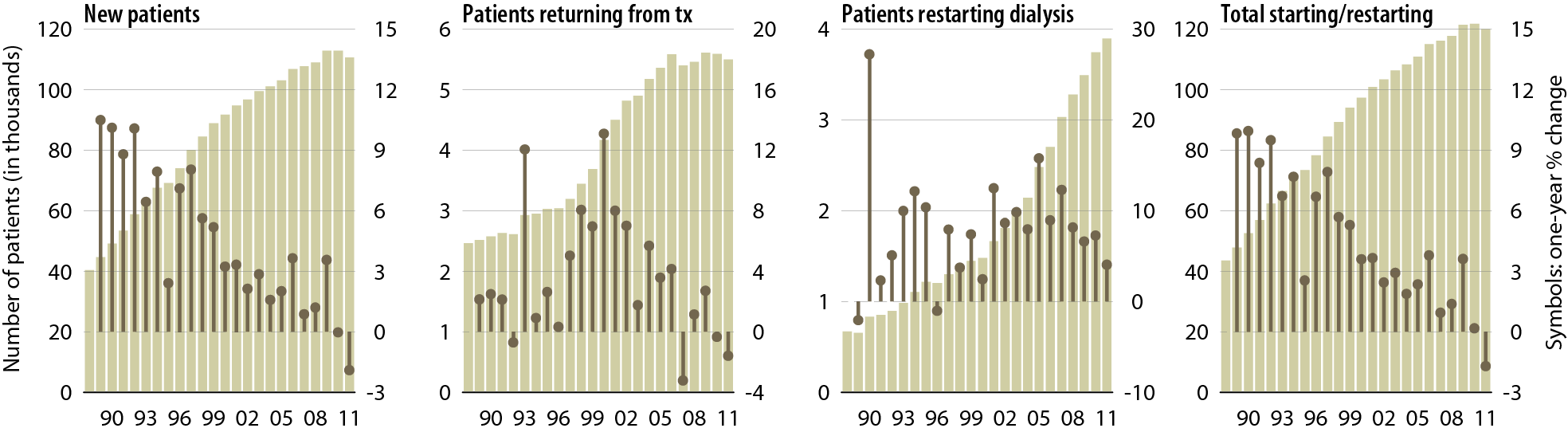 CMS Annual Facility Survey.
Patient counts, by modalityFigure p.3 (Volume 2)
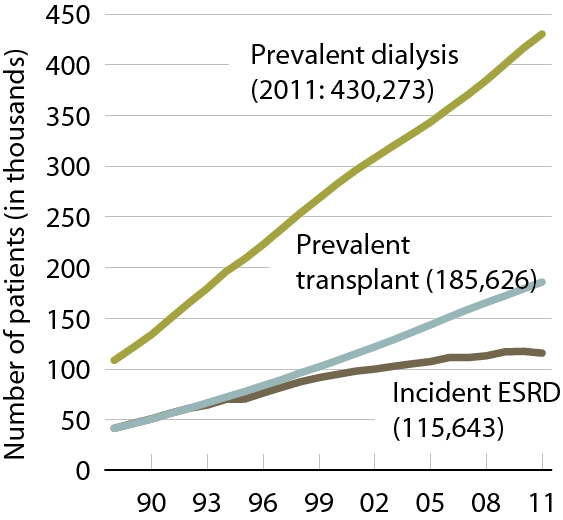 Incident & December 31 point prevalent ESRD patients.
Incident & prevalent patient counts (USRDS), by modalityFigure 1.1 (Volume 2)
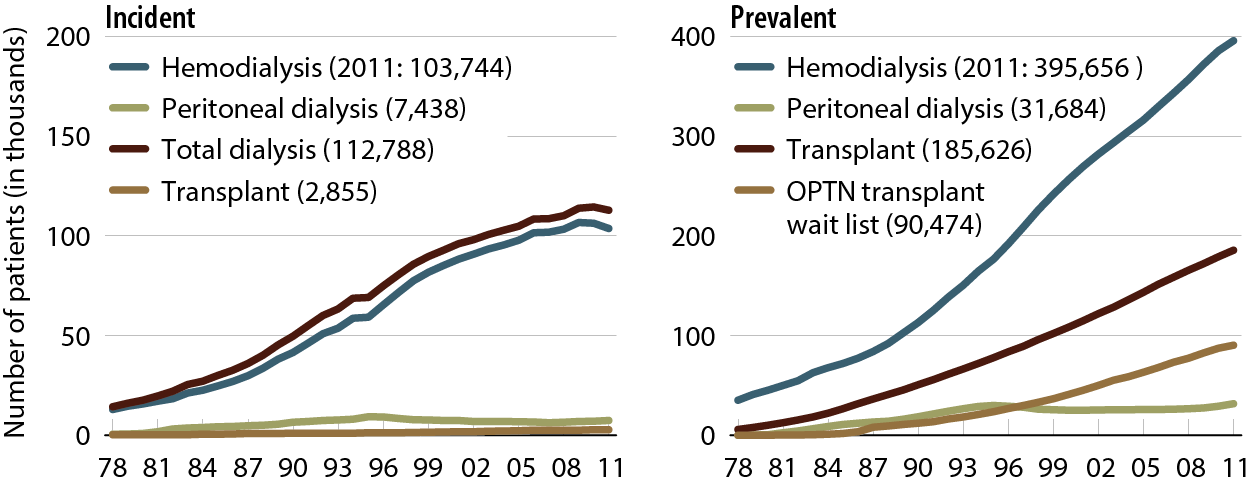 Incident & December 31 point prevalent ESRD patients; peritoneal dialysis consists of CAPD & CCPD.
Adjusted incident rates of ESRD & annual percent changeFigure 1.2 (Volume 2)
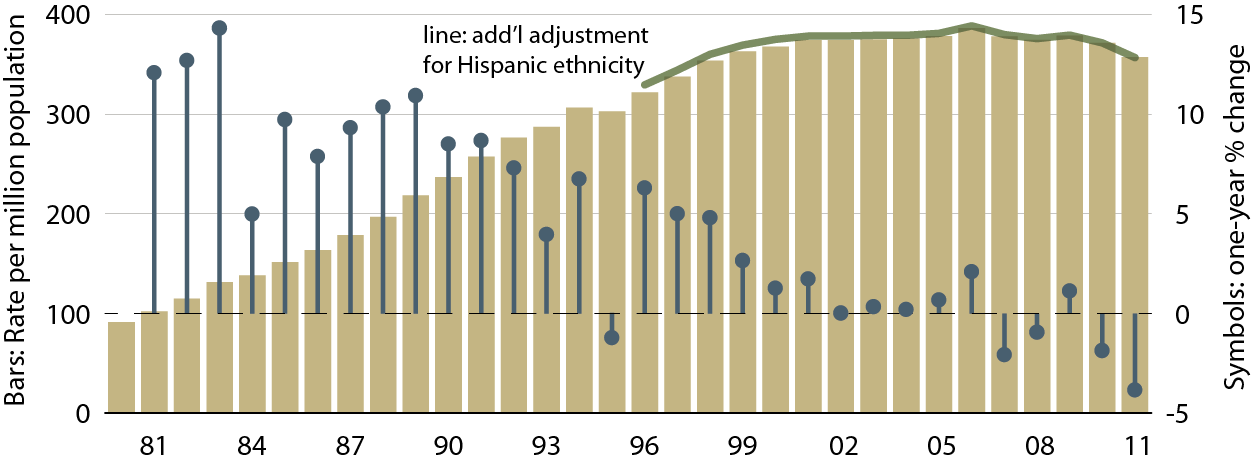 Incident ESRD patients. Adj: age/gender/race; ref: 2010 ESRD patients.
Geographic variations in adjusted incident rates of ESRD per million population, 2011, by HSAFigure 1.3 (Volume 2)
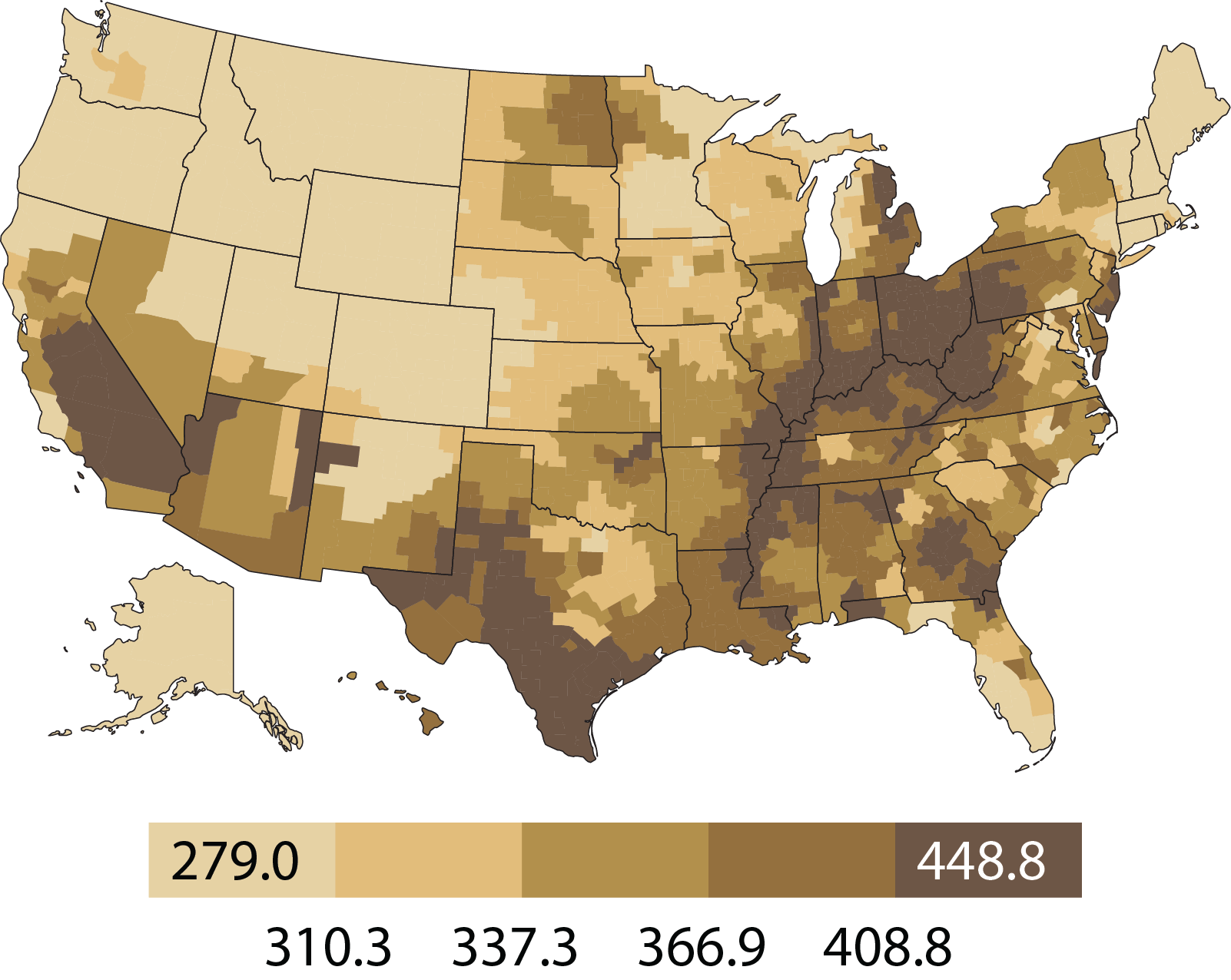 Incident ESRD patients. Adj: age/gender/race/ethnicity ; ref: 2010 ESRD patients.
Incident counts & adjusted rates of ESRD, by raceFigure 1.5 (Volume 2)
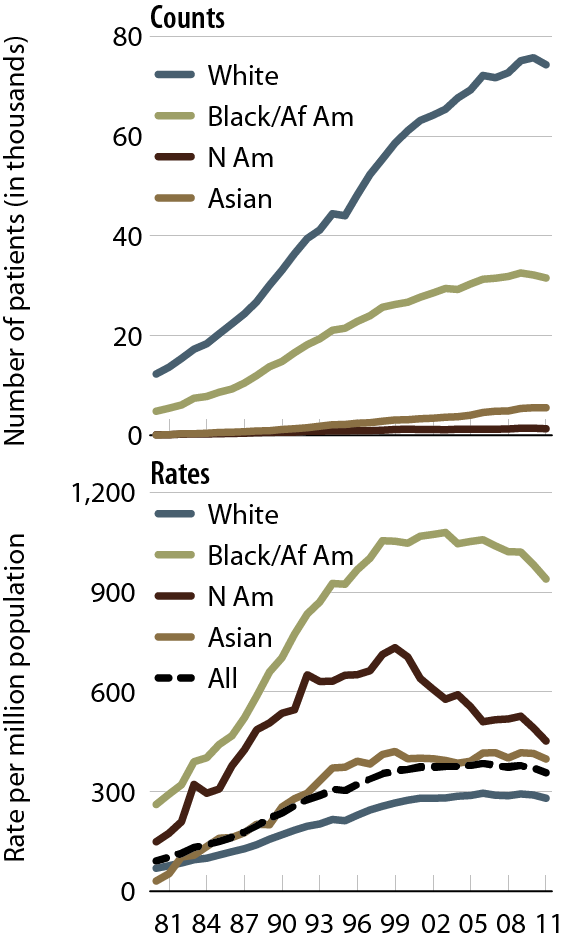 Incident ESRD patients. Adj: age/gender; ref: 2010 ESRD patients.
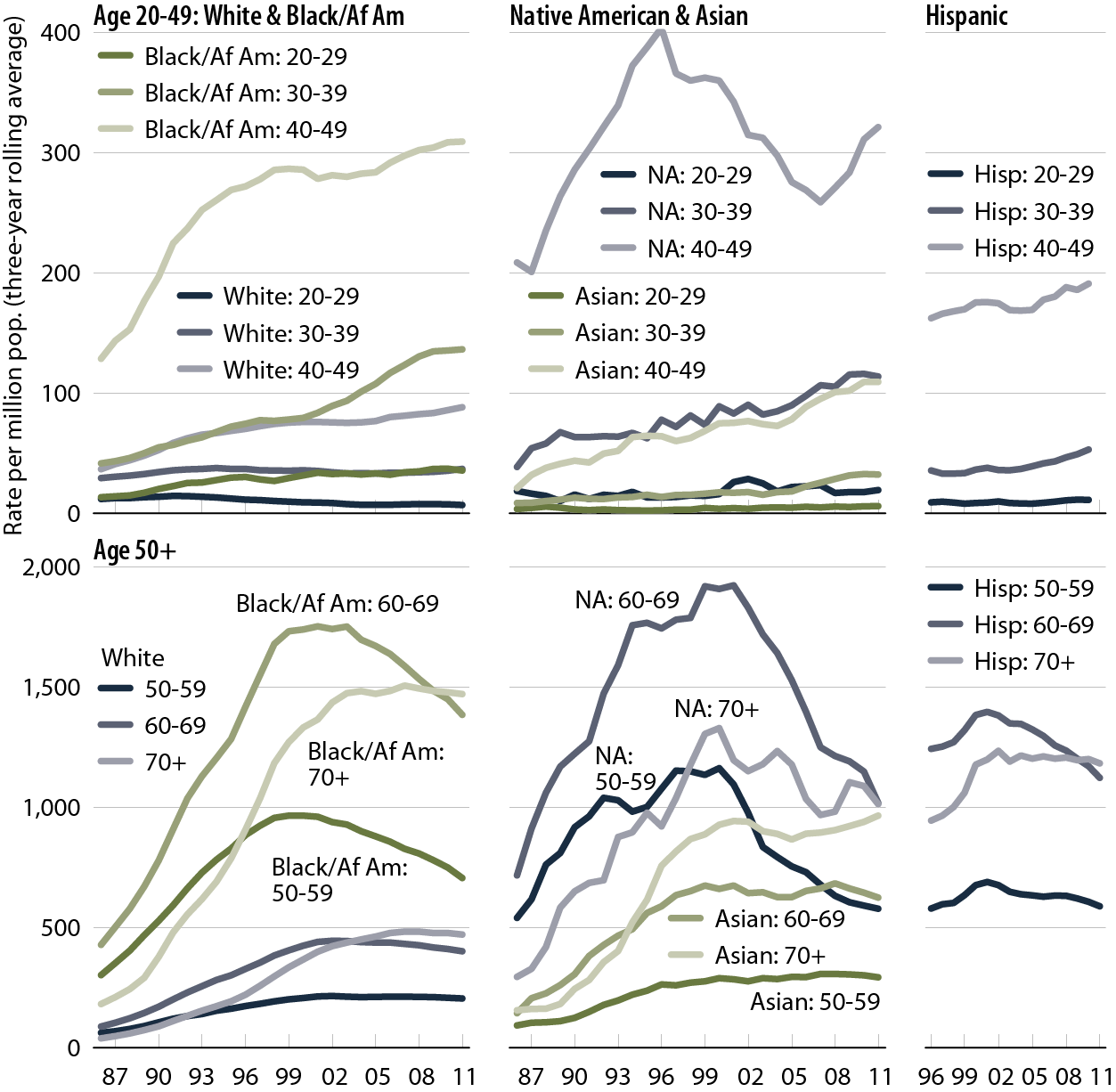 Adjusted incident rates of ESRD due to diabetes, by age, race, & ethnicityFigure 1.8 (Volume 2)
Incident ESRD patients; rates are three-year rolling averages. Adj: gender; ref: 2010 ESRD patients.
Adjusted prevalent rates of ESRD & annual percent changeFigure 1.10 (Volume 2)
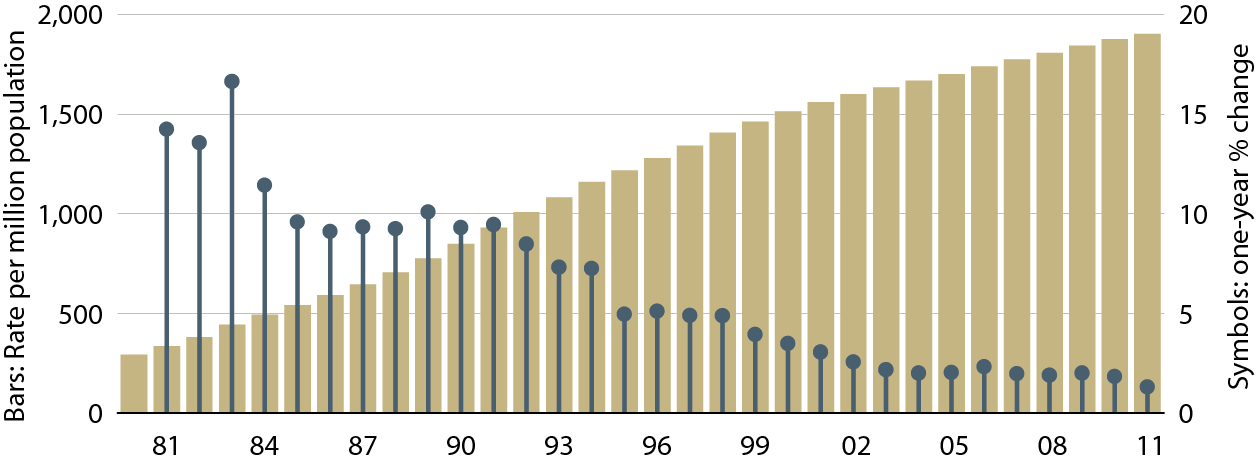 December 31 point prevalent ESRD patients. Adj: age/gender/race; ref: 2010 ESRD patients.
Geographic variations in adjusted prevalent rates of ESRD per million population, 2011, by HSAFigure 1.11 (Volume 2)
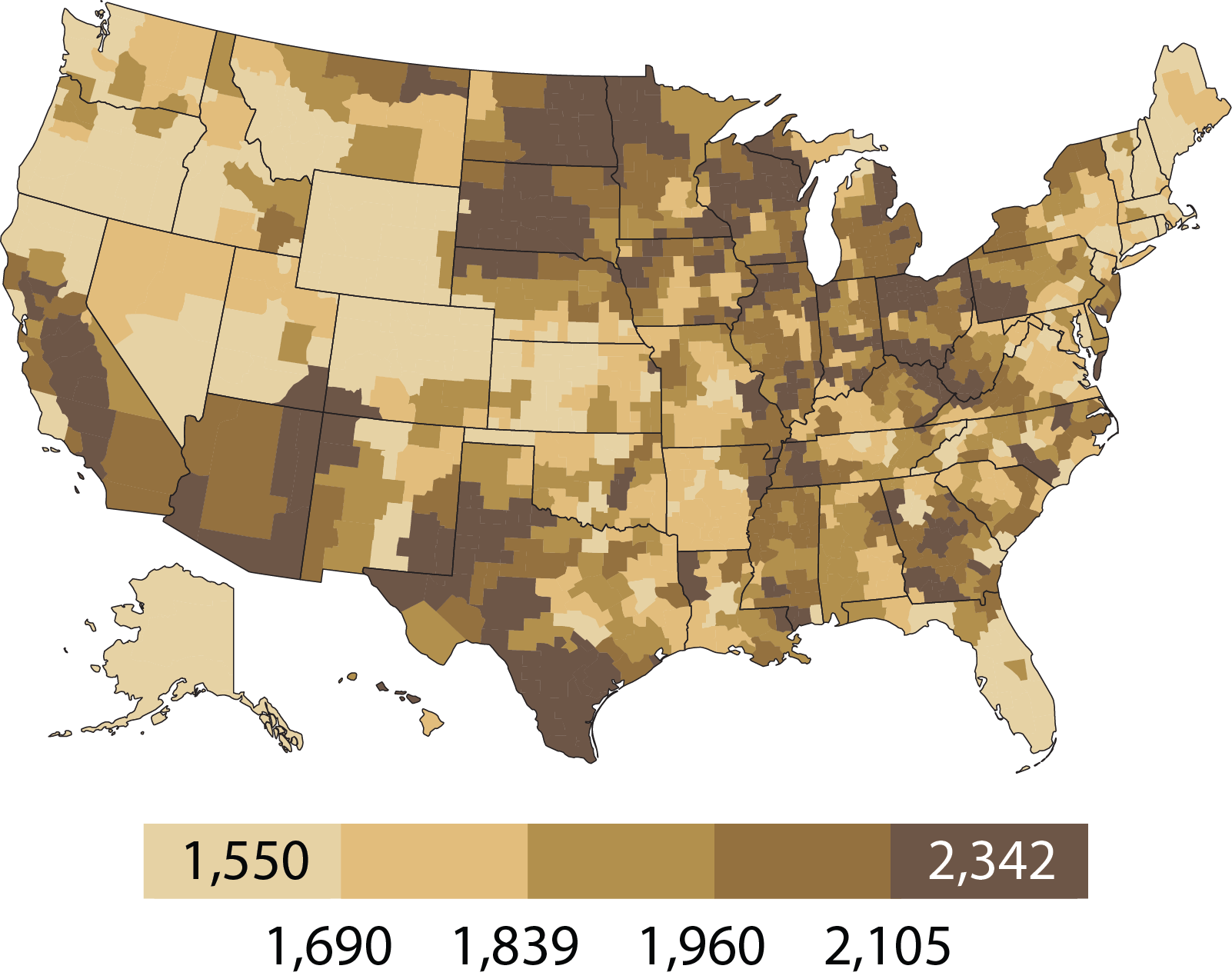 Incident ESRD patients. Adj: age/gender/race/ethnicity; ref: 2010 ESRD patients.
Prevalent counts & adjusted rates of ESRD, by raceFigure 1.13 (Volume 2)
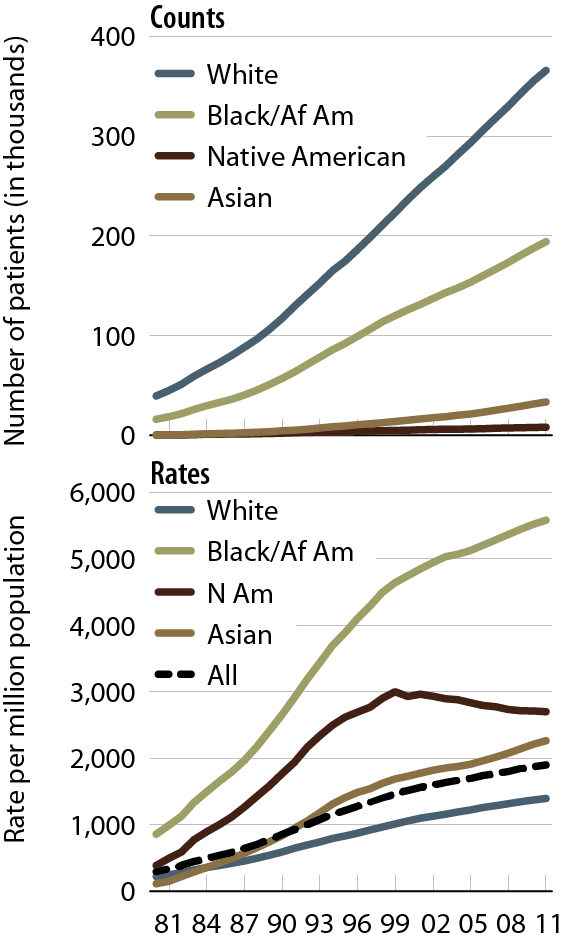 December 31 point prevalent ESRD patients. Adj: age/gender; ref: 2010 ESRD patients.
Access use at first outpatient hemodialysis, by pre-ESRD nephrology care, 2011Figure 1.22 (Volume 2)
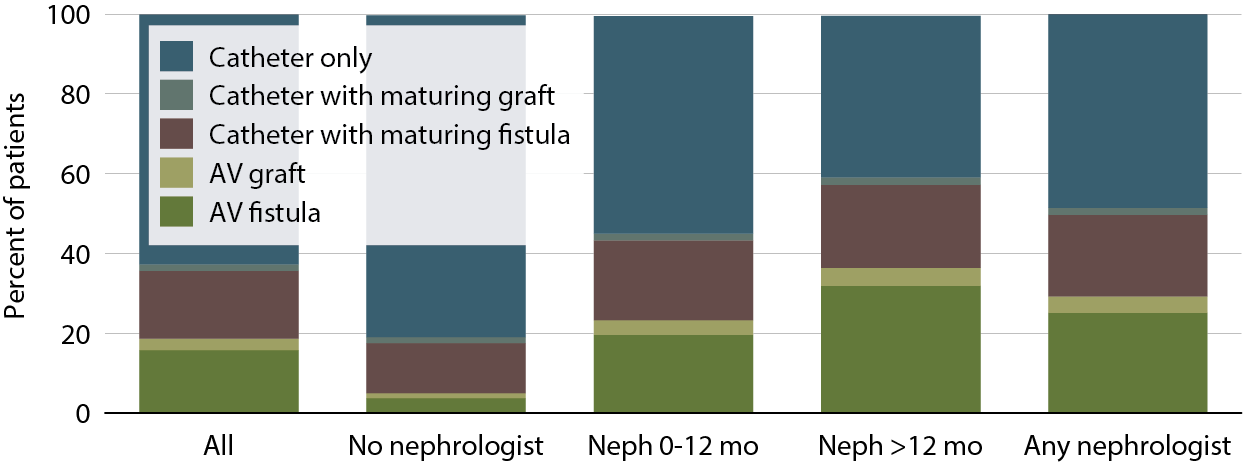 Incident hemodialysis patients, 2011.
Mean hemoglobin at initiation, by pre-ESRD ESA treatmentFigure 1.23 (Volume 2)
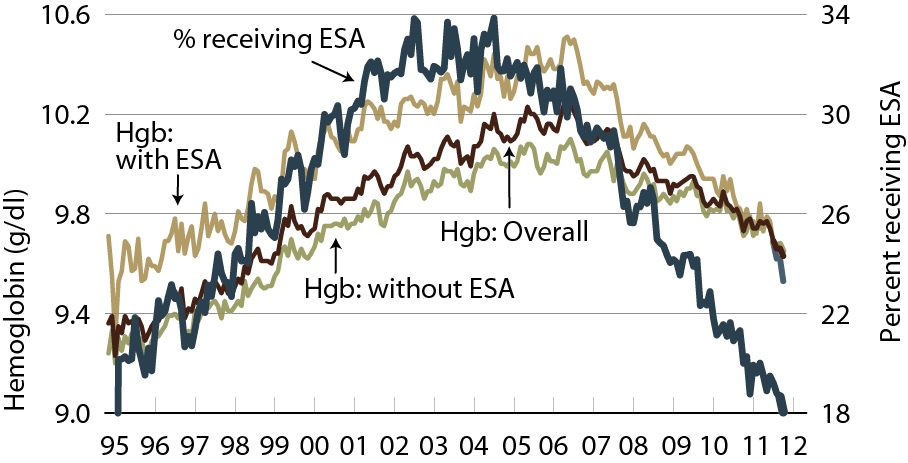 Incident ESRD patients.
Cumulative percent of receiving the CMS Kidney Disease Education System benefit, 2010–2011Figure 7.26 (Volume 1)
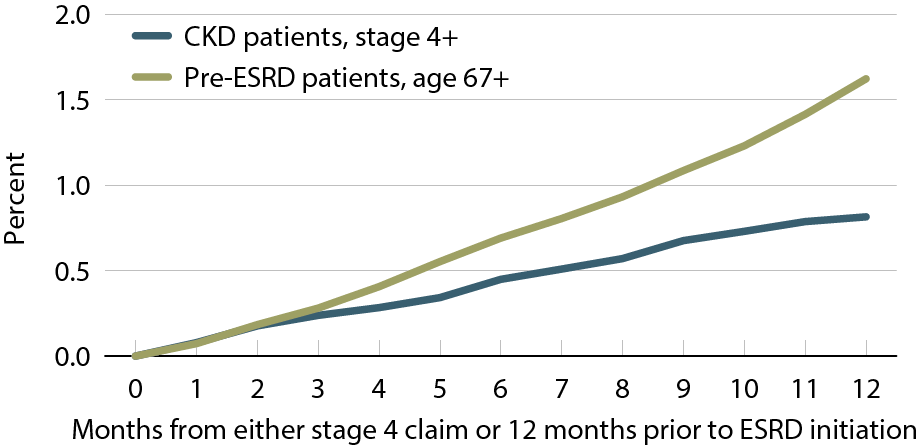 General Medicare patients with CKD age 65 & older, & Pre-ESRD patients age 67 or older at initiation of ESRD.
Patient distribution, by mean monthly hemoglobin (g/dl): hemodialysis patientsFigure 2.2 (Volume 2)
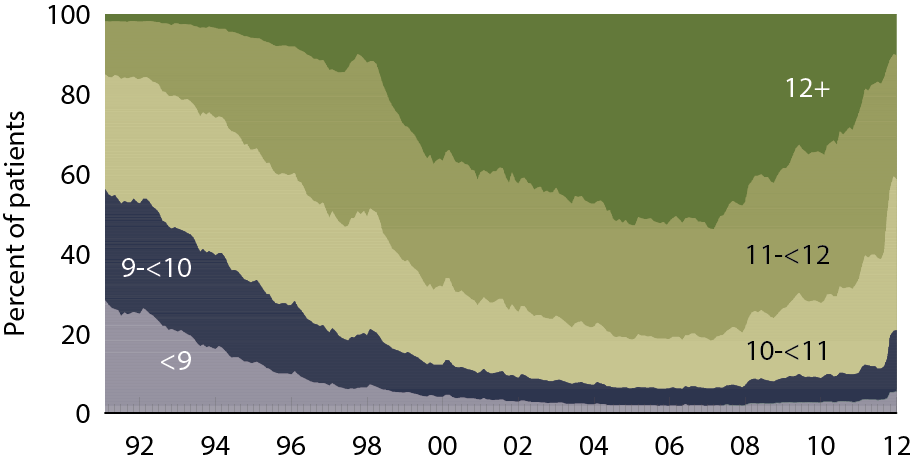 Period prevalent hemodialysis patients.
Mean monthly hemoglobin & mean EPO dose per week: hemodialysis patientsFigure 2.3 (Volume 2)
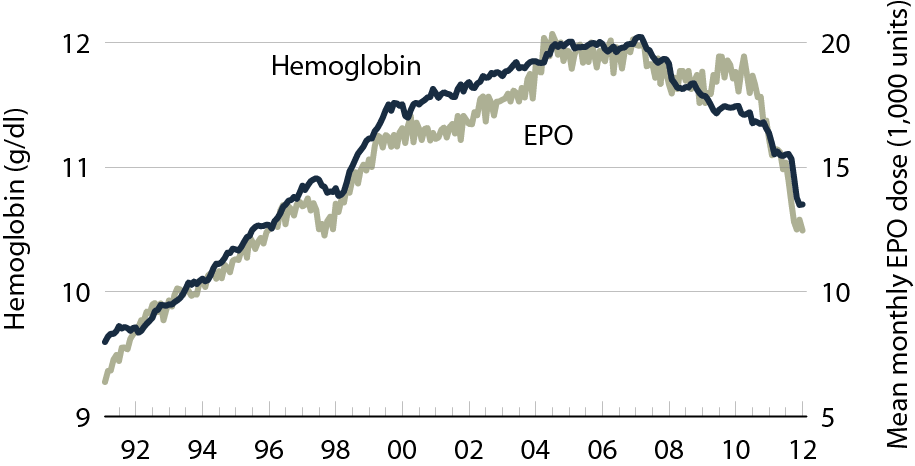 Period prevalent hemodialysis patients.
Mean monthly hemoglobin after hemodialysis initiation, by yearFigure 2.4 (Volume 2)
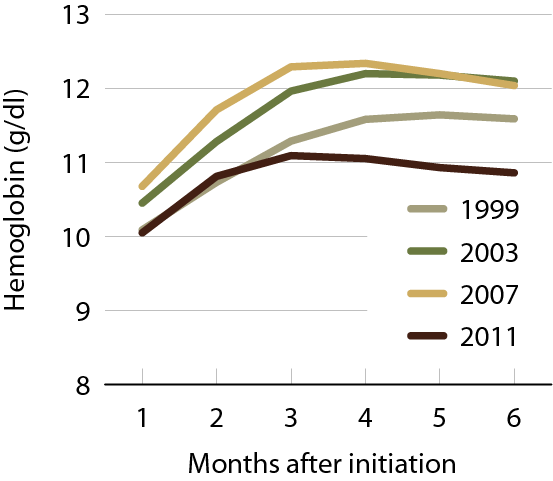 Incident hemodialysis patients.
Mean EPO dose per week after hemodialysis initiation, by yearFigure 2.5 (Volume 2)
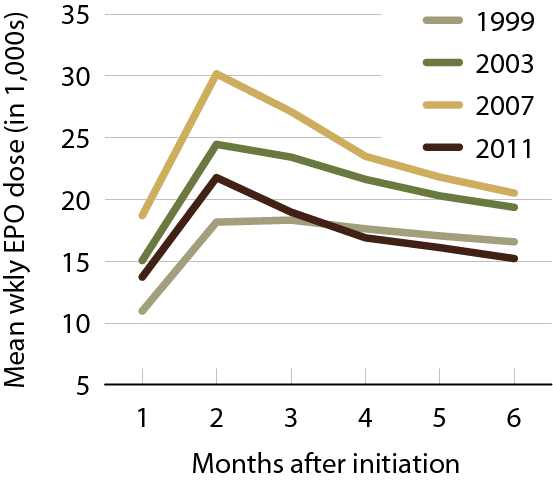 Incident hemodialysis patients.
Months with IV iron in the first six months of hemodialysis (EPO-treated patients)Figure 2.6 (Volume 2)
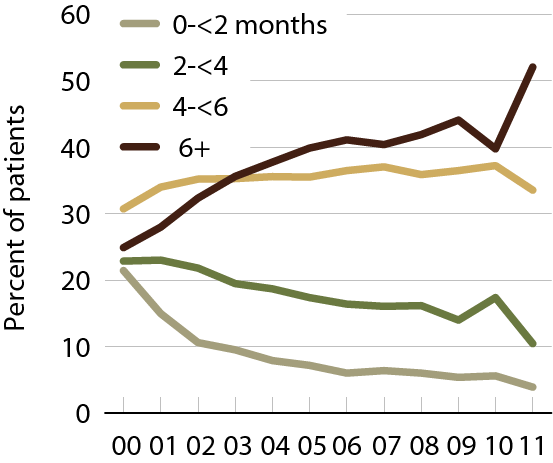 Incident hemodialysis patients.
Hemodialysis patients receiving transfusions, by raceFigure 2.7 (Volume 2)
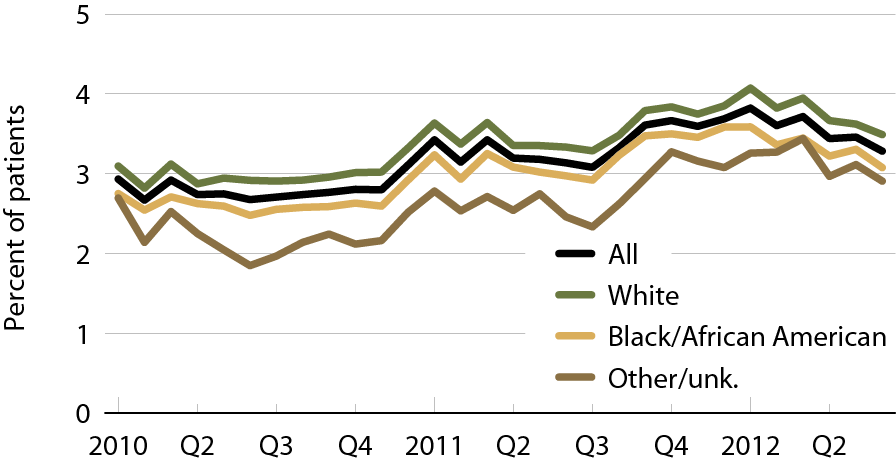 Incident hemodialysis patients. (Each month includes patients with a claim for hemodialysis.)
Change in adjusted all-cause & cause-specific hospitalization rates, by modalityFigure 3.1 (Volume 2)
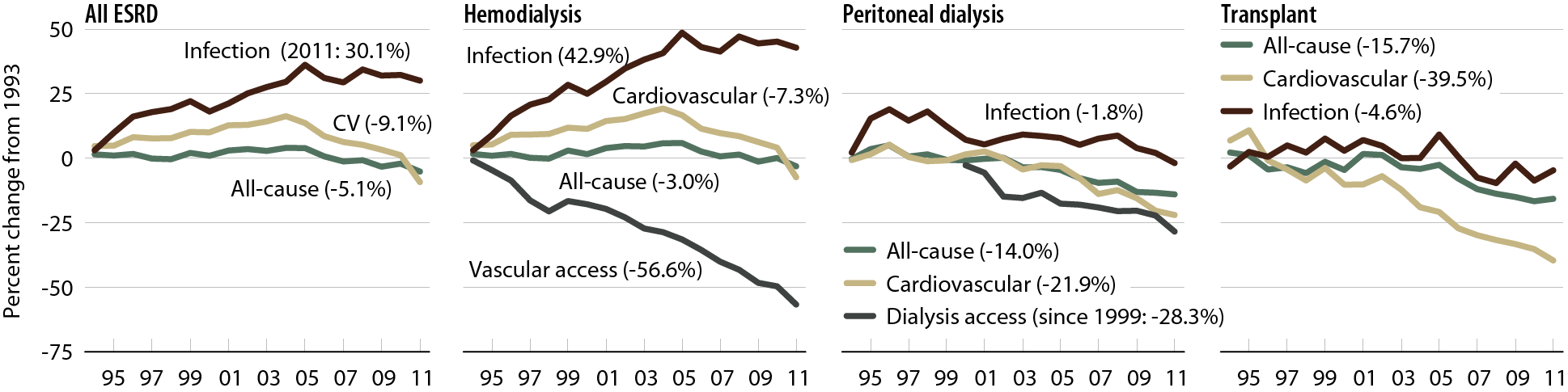 Period prevalent ESRD patients. Adj: age/gender/race/primary diagnosis; ref: ESRD patients, 2010.
Adjusted all-cause hospital admission rates & days, by modalityFigure 3.2 (Volume 2)
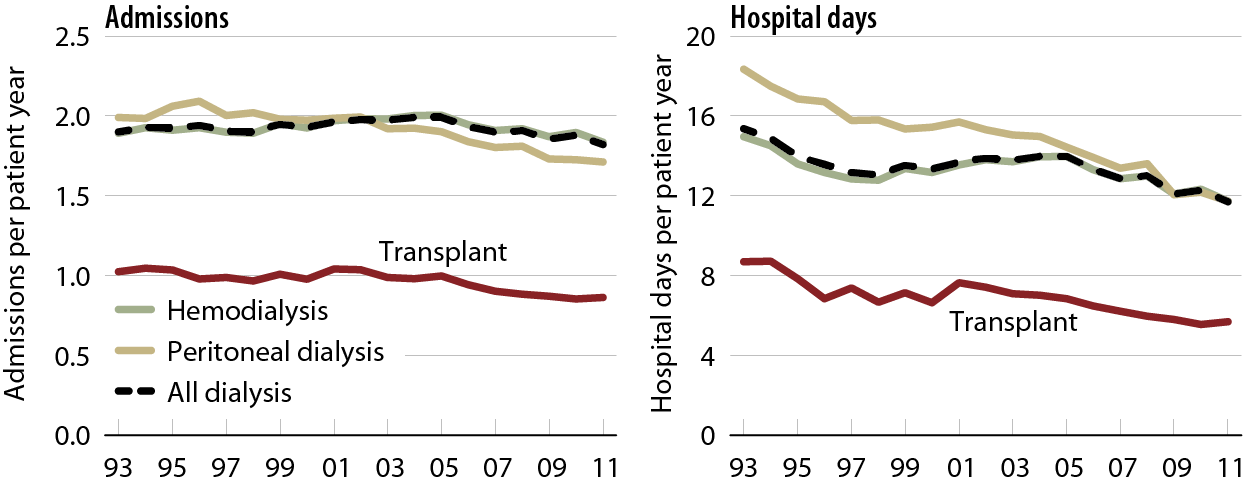 Period prevalent ESRD patients. Adj: age/gender/race/primary diagnosis; ref: ESRD patients, 2010.
Adjusted infection & cardiovascular hospital days, by modalityFigure 3.3 (Volume 2)
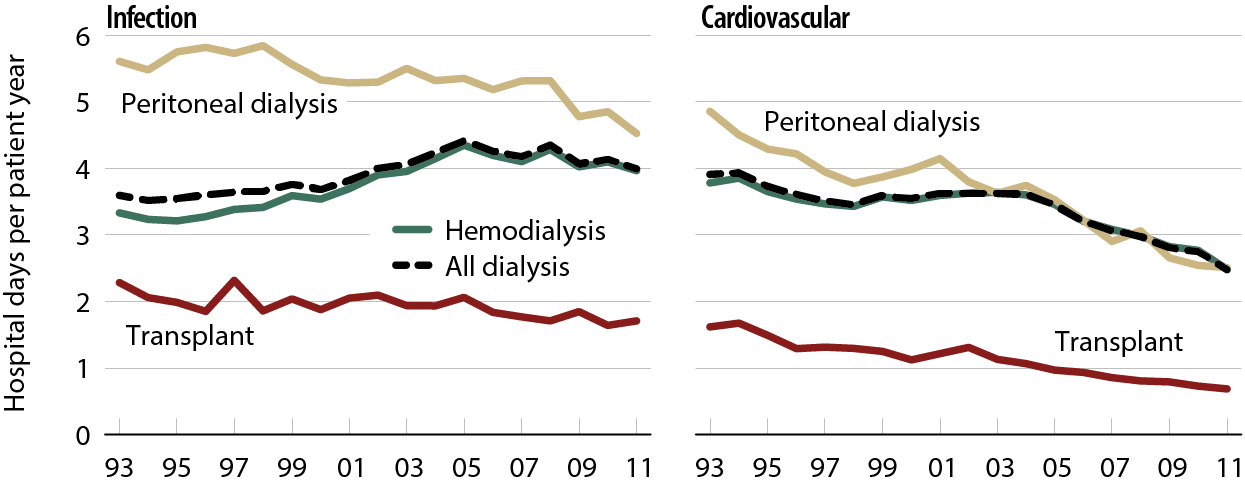 Period prevalent ESRD patients. Adj: age/gender/race/primary diagnosis; ref: ESRD patients, 2010.
Adjusted rates of hospital admissions, by modality & diagnosis code type: infectionFigure 3.4 (Volume 2)
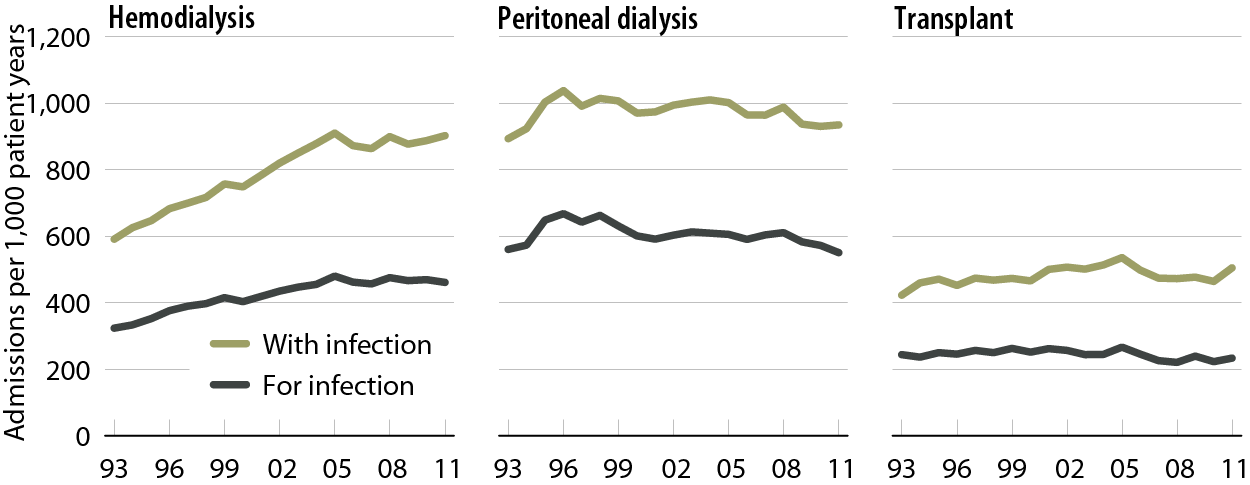 Period prevalent ESRD patients. Adj: age/gender/race/primary diagnosis; ref: ESRD patients, 2010.
Adjusted rates of hospital admissions, by modality & diagnosis code type: bacteremia/sepsisFigure 3.5 (Volume 2)
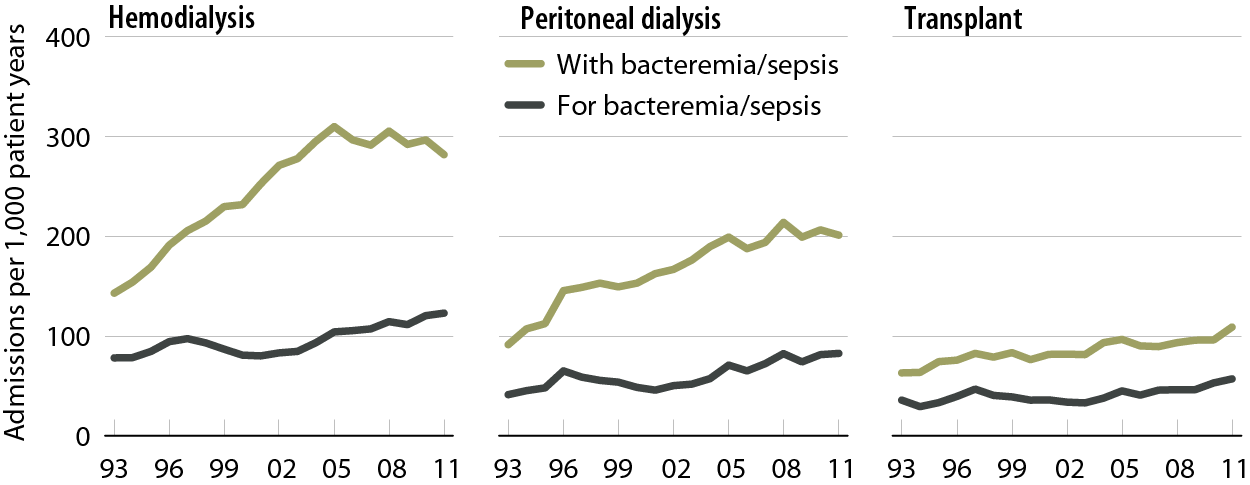 Period prevalent ESRD patients. Adj: age/gender/race/primary diagnosis; ref: ESRD patients, 2010.
Adjusted rates of hospital admissions, by modality & diagnosis code type: dialysis-related infectionFigure 3.6 (Volume 2)
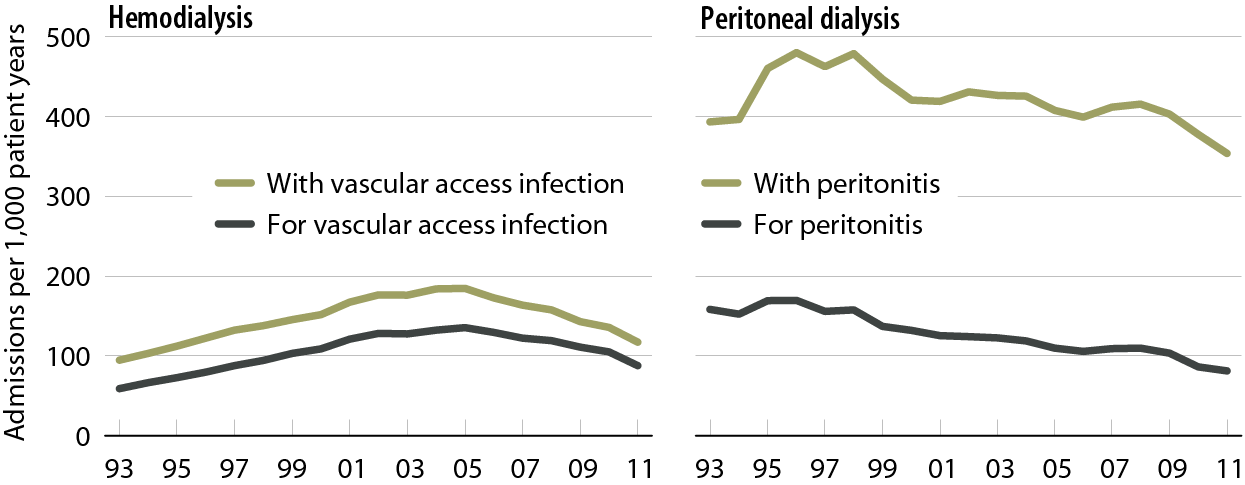 Period prevalent dialysis patients. Adj: age/gender/race/primary diagnosis; ref: ESRD patients, 2010.
Causes of death in incident dialysis patients, 2009-2011, first 180 daysFigure 4.1 (Volume 2)
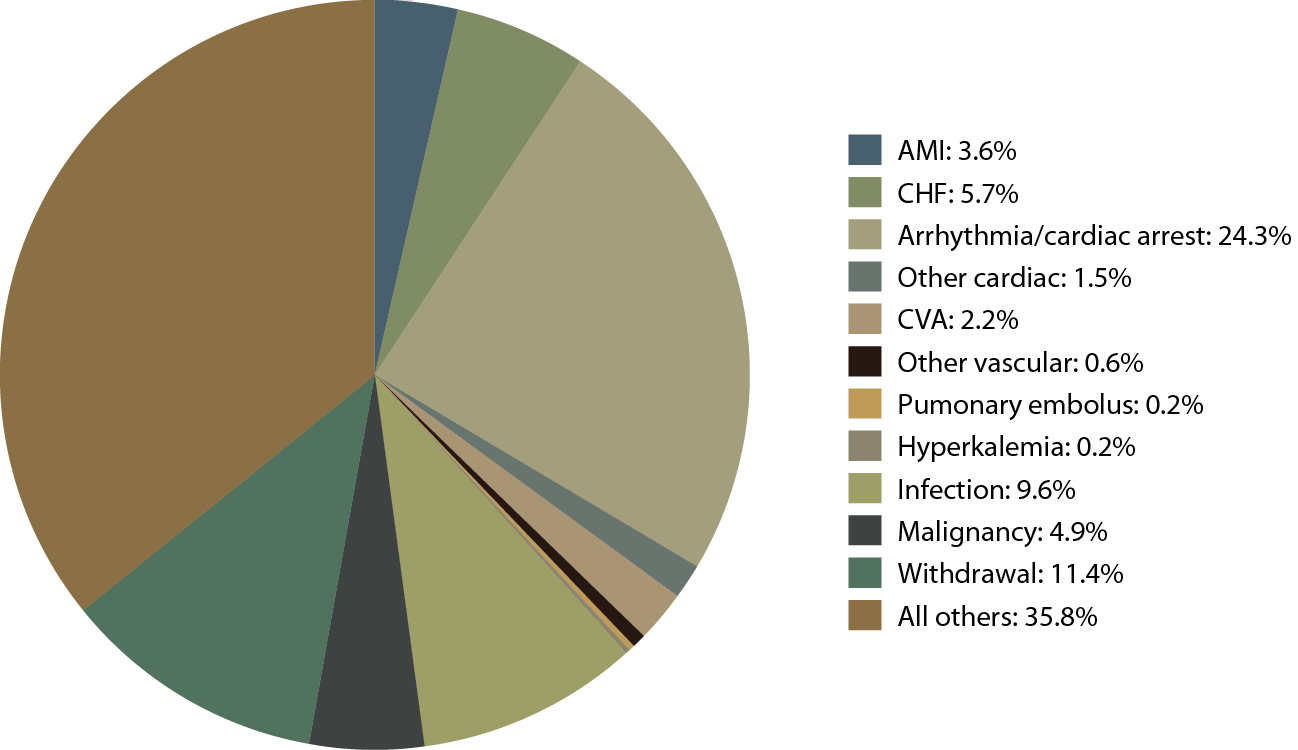 Incident & prevalent dialysis patients, 2009–2011.
Causes of death in prevalent dialysis patients, 2009-2011Figure 4.1 (continued; Volume 2)
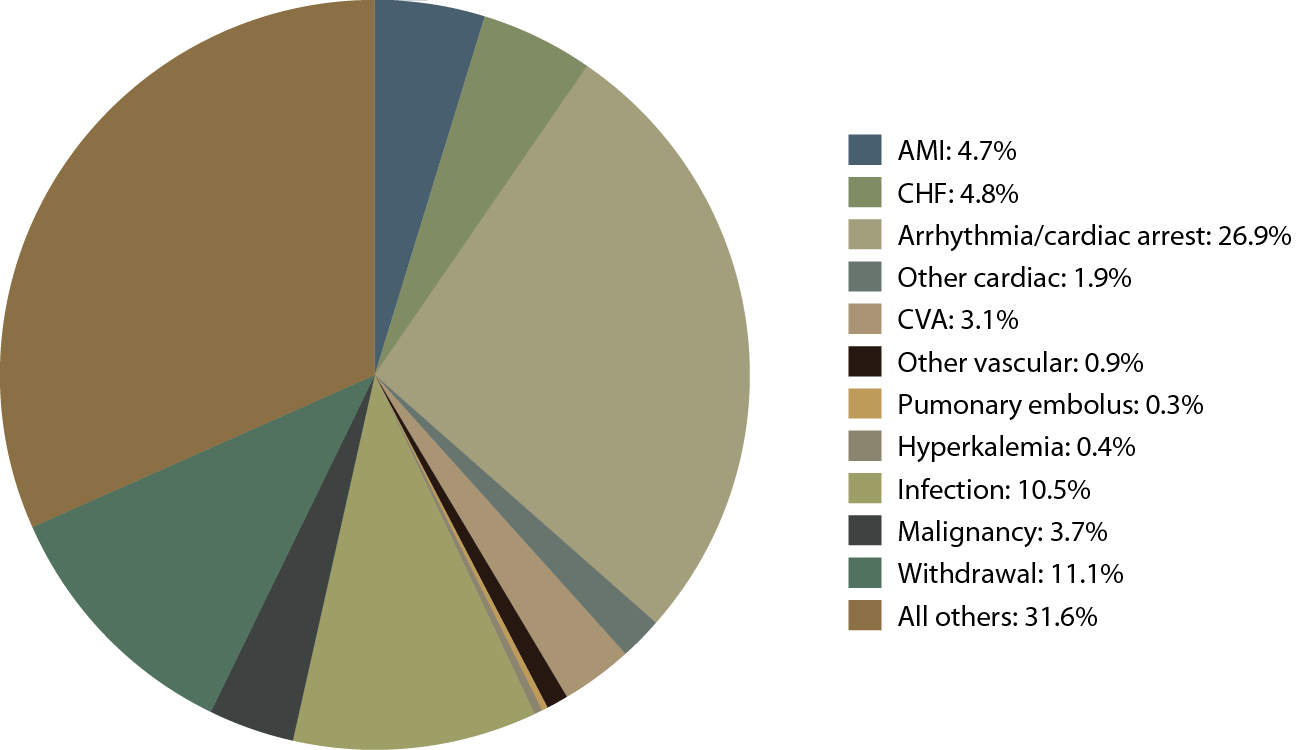 Incident & prevalent dialysis patients, 2009–2011.
Cardiovascular disease & pharmacological interventions (row percent), by diagnosis & modality, 2011Table 4.c (Volume 2)
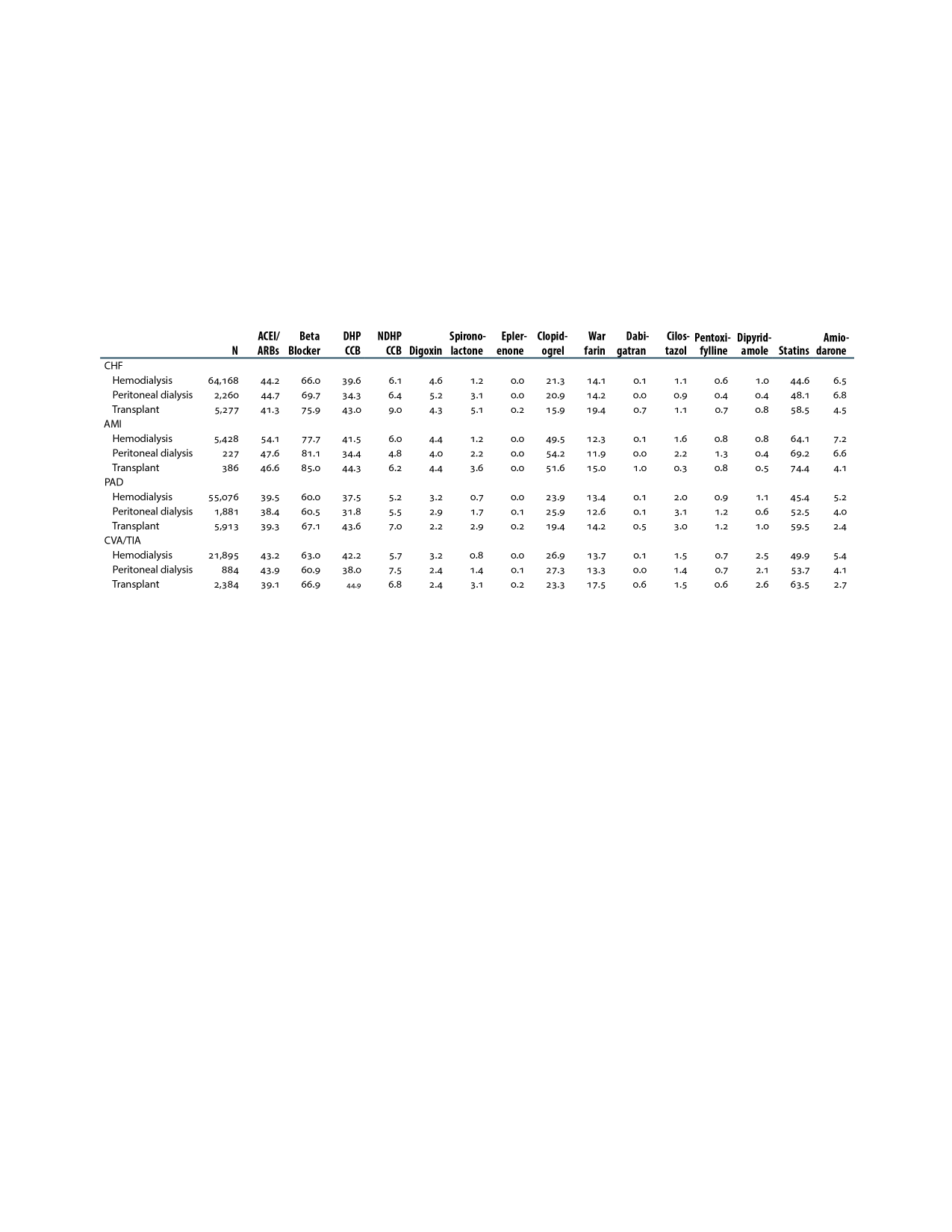 January 1 point prevalent patients with Medicare Parts A, B, & D enrollment with a first cardiovascular diagnosis or procedure in 2011.
Cardiovascular disease & pharmacological interventions (row percent), by diagnosis & modality, 2011Table 4.c (continued; Volume 2)
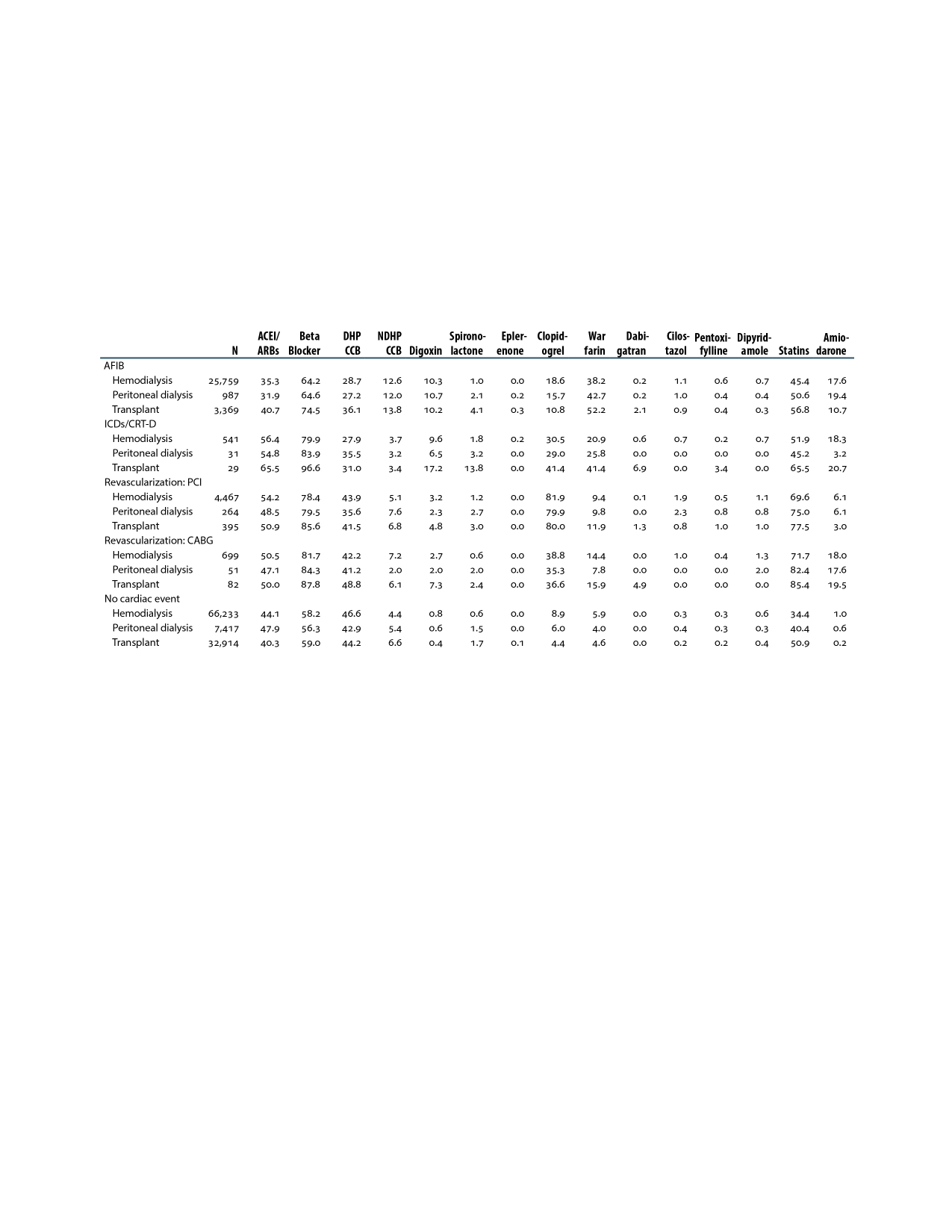 January 1 point prevalent patients with Medicare Parts A, B, & D enrollment with a first cardiovascular diagnosis or procedure in 2011.
Adjusted all-cause mortality rates (from day 1 and day 90), by modality & year of treatmentFigure 5.1 (Volume 2)
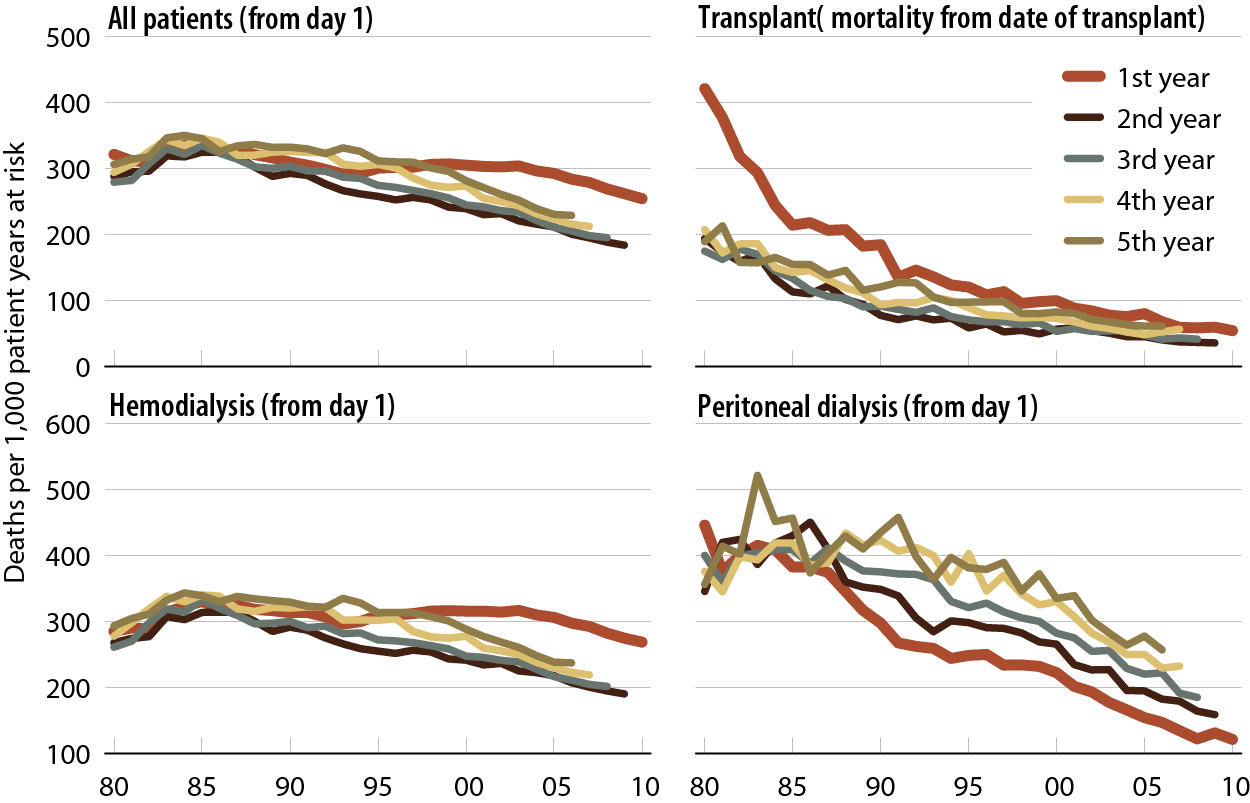 Incident ESRD patients. Adj: age/gender/race /primary diagnosis; ref: incident ESRD patients, 2010.
Adjusted all-cause mortality in prevalent hemodialysis patients, by vintageFigure 5.4 (Volume 2)
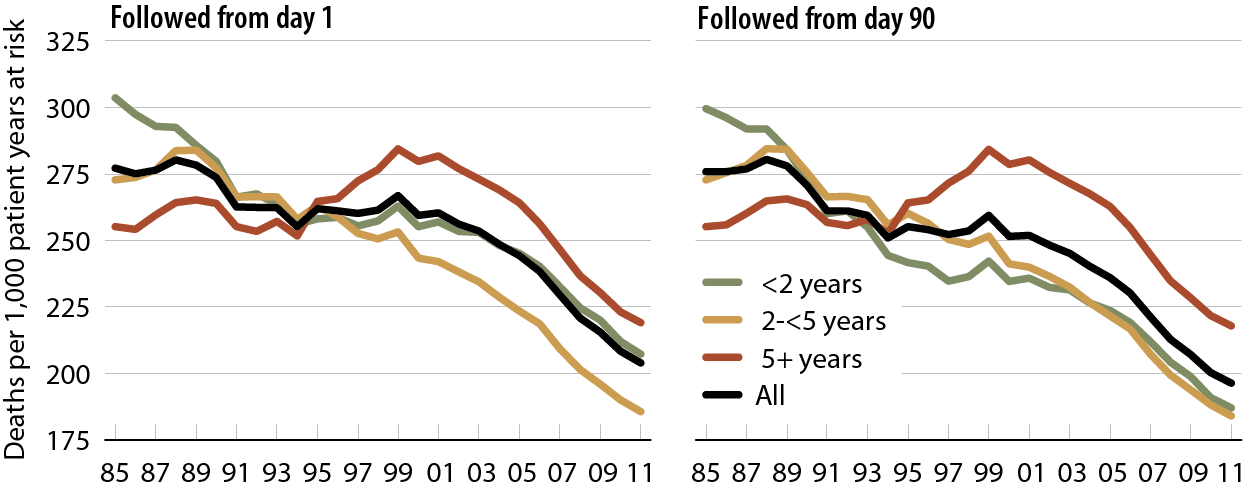 Period prevalent dialysis patients defined on day one or day 90 of dialysis. Adj: age/gender/race/primary diagnosis. Ref: incident hemodialysis patients, 2010.
Patients receiving intravenous antibiotics under Medicare Parts B & D pre- & post-dialysis bundle, by unit affiliationFigure 6.14 (Volume 2)
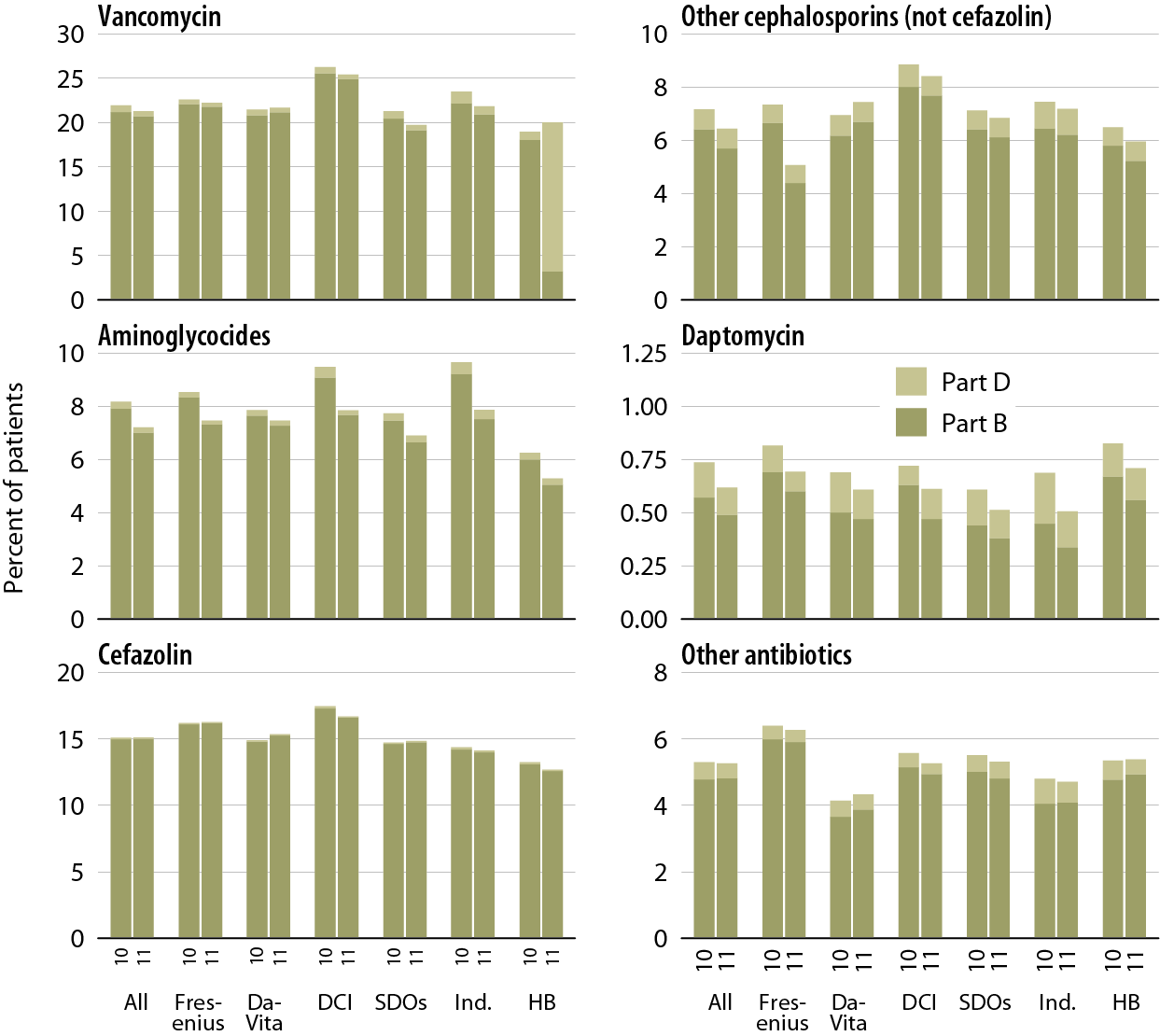 Point prevalent Medicare enrollees alive on January 1.
Patients receiving oral antibiotics under Medicare Parts B & D pre- & post-dialysis bundle, by unit affiliationFigure 6.15 (Volume 2)
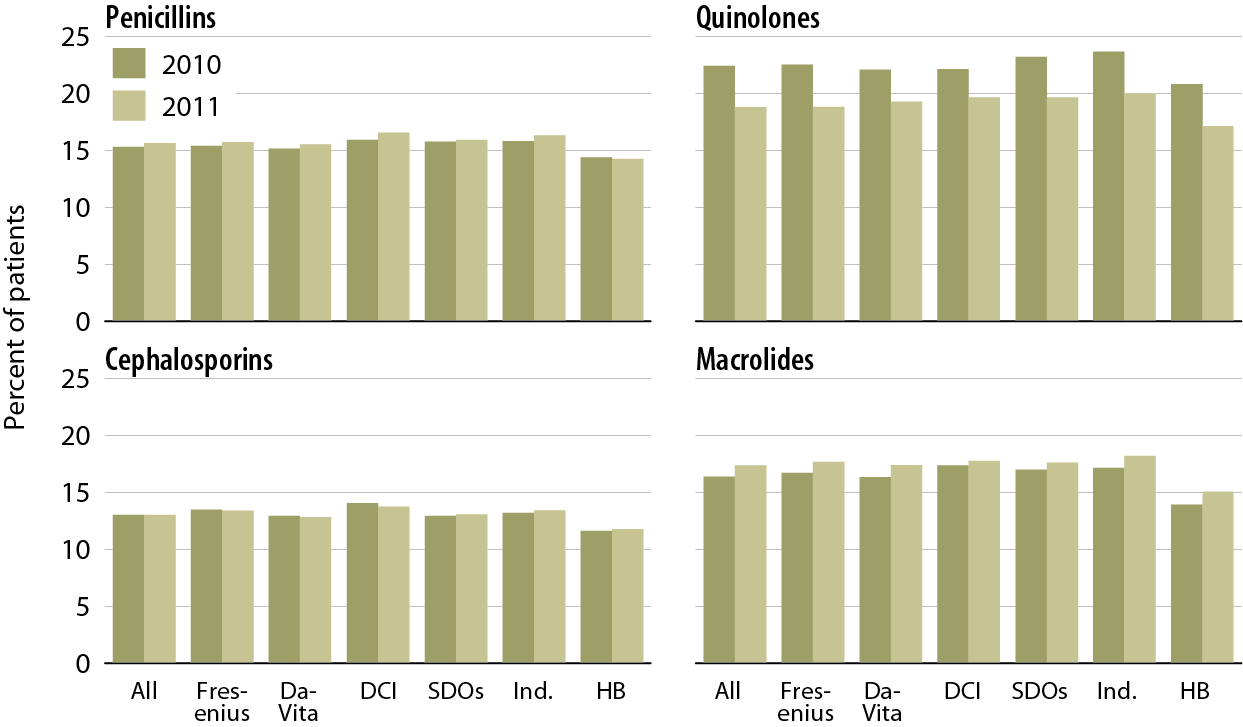 Point prevalent Medicare enrollees alive on January 1.
Trends in transplantation: unadjusted rates, wait list, & total & functioning transplantsFigure 7.1 (Volume 2)
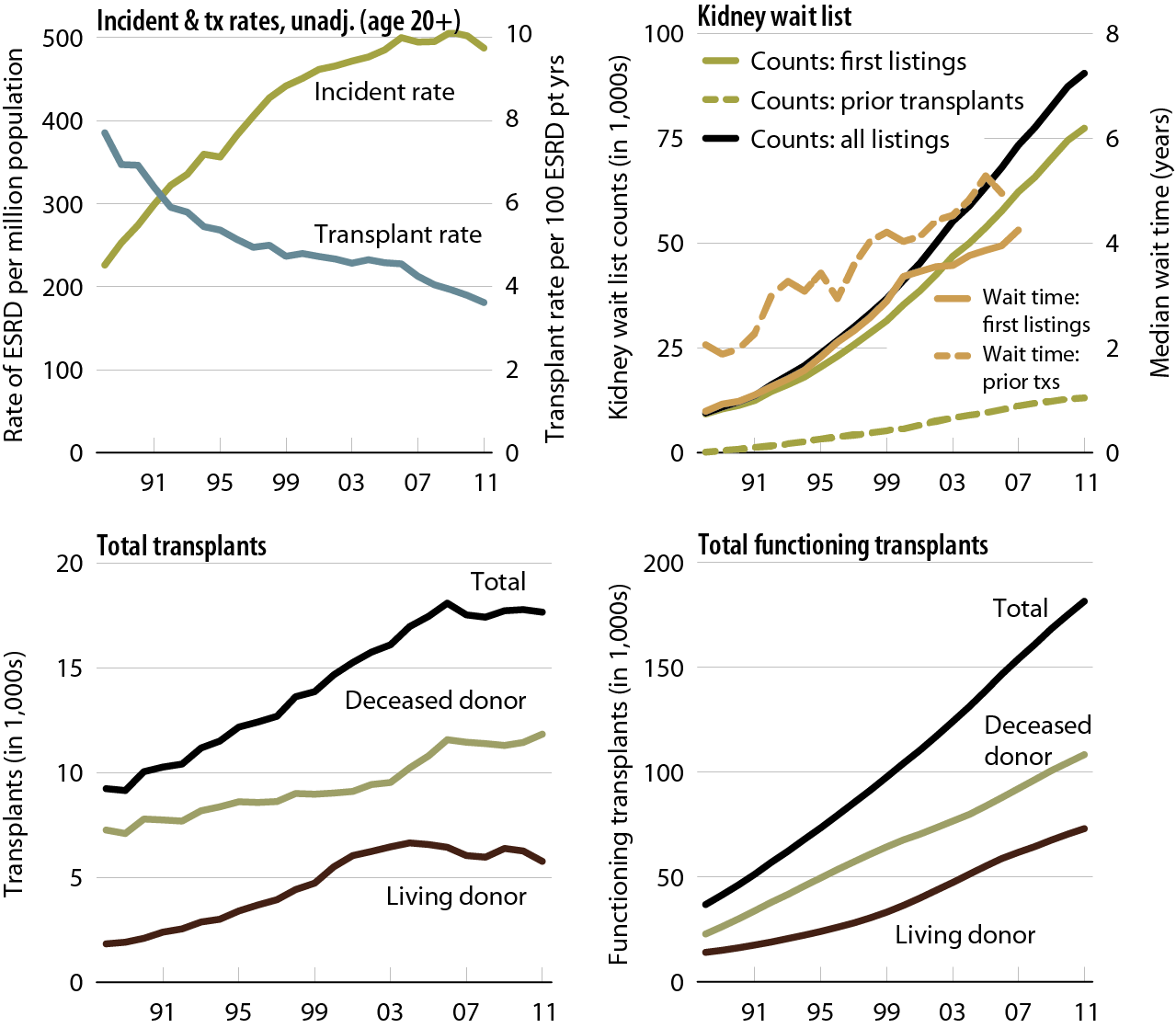 Unadjusted incident & transplant rates: limited to ESRD patients age 20 & older, thus yielding a computed incident rate higher than the overall rate presented elsewhere in the Annual Data Report. Wait list counts: all patients listed for a kidney or kidney-pancreas transplant on December 31 of each year. Wait time: all patients entering wait list in the given year. Transplant counts: all patients known to the USRDS. Functioning transplant: annual status of all patients who received a kidney or kidney-pancreas transplant, regardless of transplant date.
Adjusted transplant rates, by age, gender, race, & primary diagnosis: deceased donorsFigure 7.13 (Volume 2)
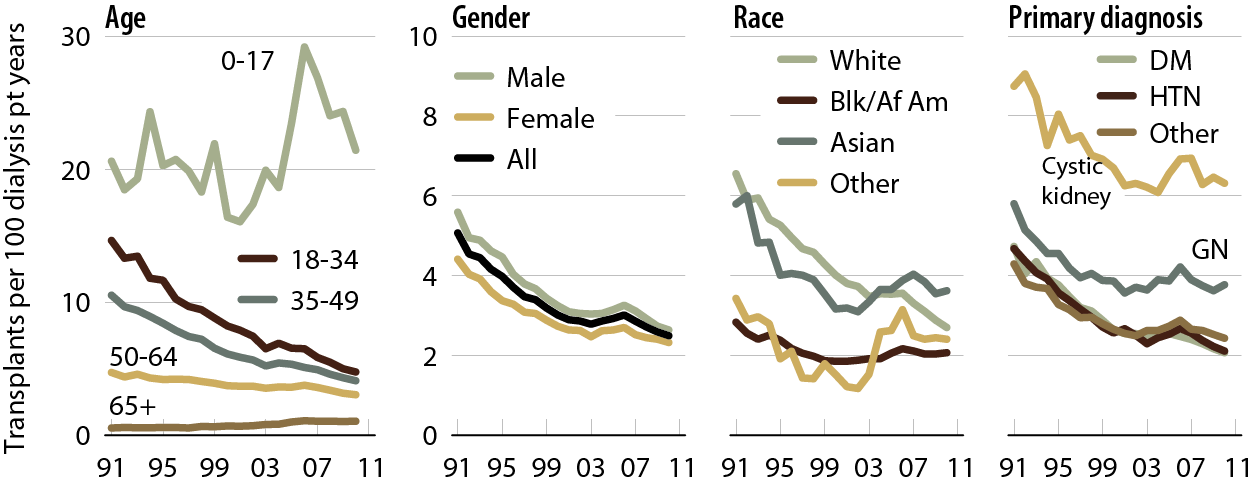 Adj: age/gender/race/ethnicity/primary diagnosis (rates by one factor adjusted for remaining four).
Adjusted transplant rates, by age, gender, race, & primary diagnosis: living donorsFigure 7.15 (Volume 2)
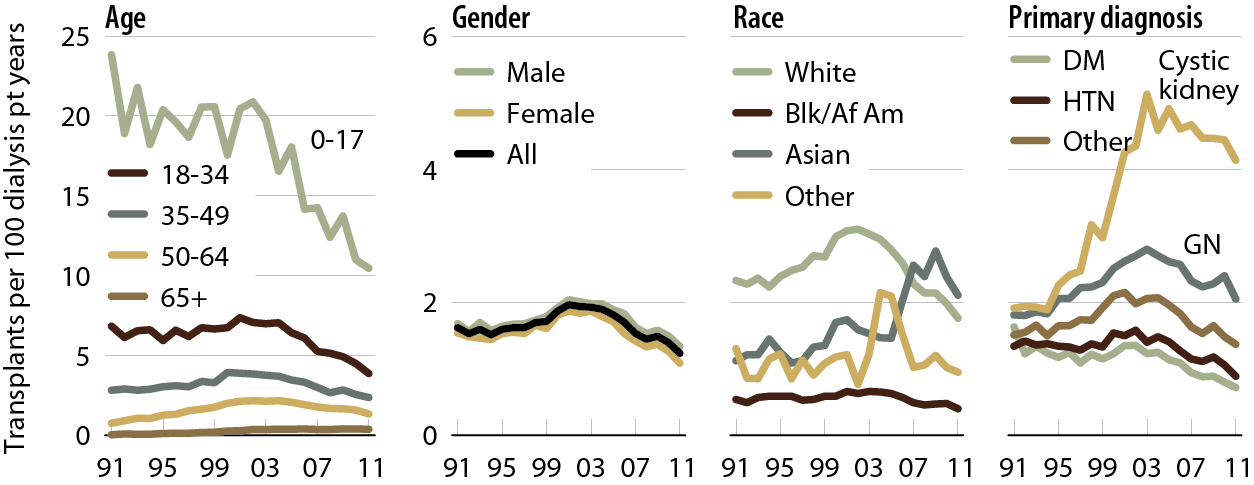 Patients age 18 & older. Adj: age/gender/race/ethnicity/primary diagnosis (rates by one factor adjusted for remaining four).
Acute rejection within the first year post-transplantFigure 7.19 (Volume 2)
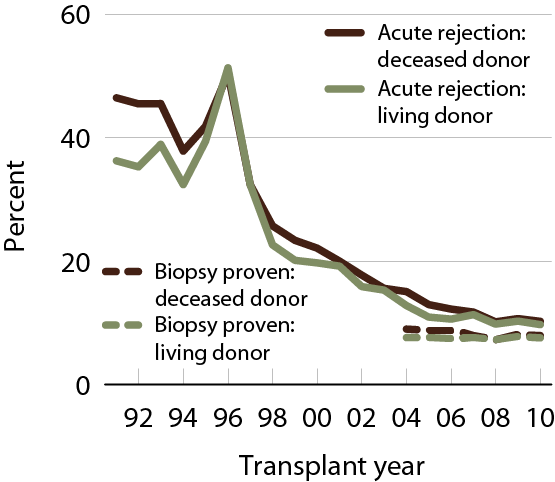 Patients age 18 & older with a functioning graft at discharge.
Adjusted rate of outcomes after transplantFigure 7.25 (Volume 2)
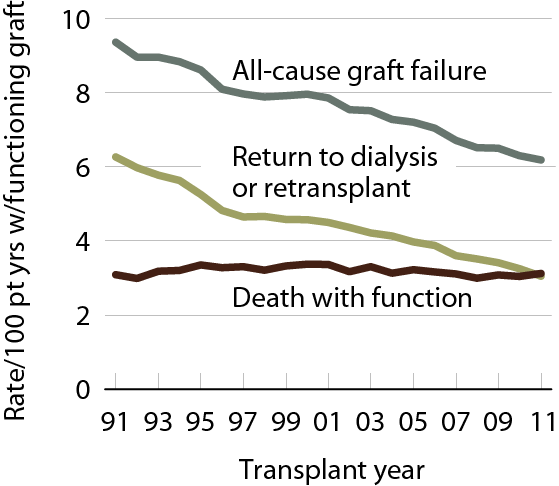 Patients age 18 & older at transplant; adj: age/gender/race.
Top 15 medications used by Part D-enrolled kidney recipients transplanted in 2008, by days supplyTable 7.a (Volume 2)
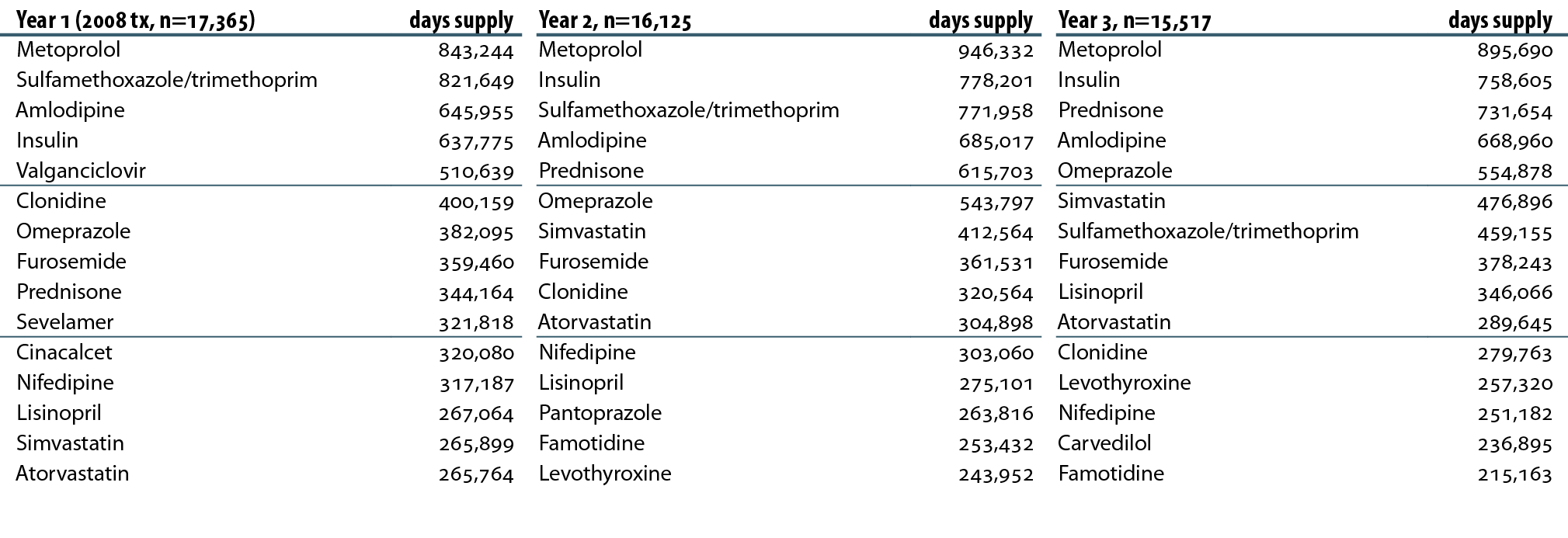 Patients enrolled in Medicare Part D & transplanted in 2008. Costs are estimated Medicare payment, defined as the sum of plan covered payment amount & low income subsidy amount. “Year 1” is the period from transplant to one year later. Years 2 & 3 are similarly defined.
Top 15 medications used by Part D-enrolled kidney recipients transplanted in 2008, by days supply & costTable 7.b (Volume 2)
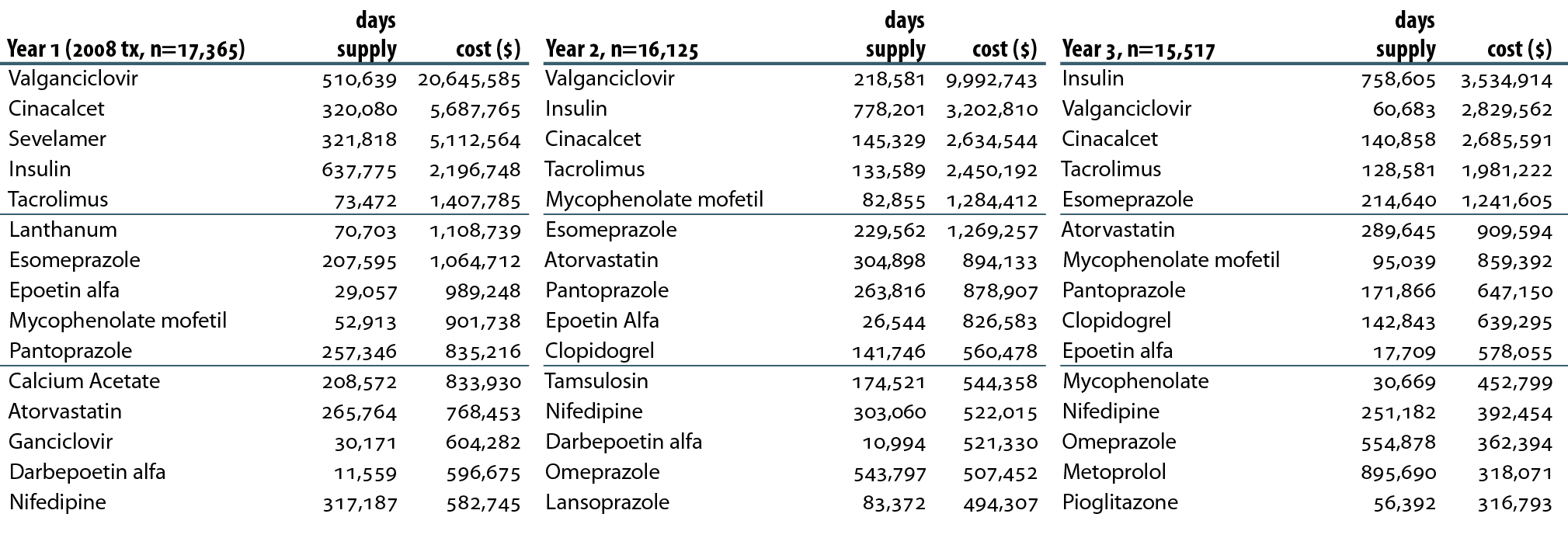 Patients enrolled in Medicare Part D & transplanted in 2008. Costs are estimated Medicare payment, defined as the sum of plan covered payment amount & low income subsidy amount. “Year 1” is the period from transplant to one year later. Years 2 & 3 are similarly defined.
Adjust incident & prevalent rates for pediatric ESRD patients, by age, gender, & raceFigure 8.1 (Volume 2)
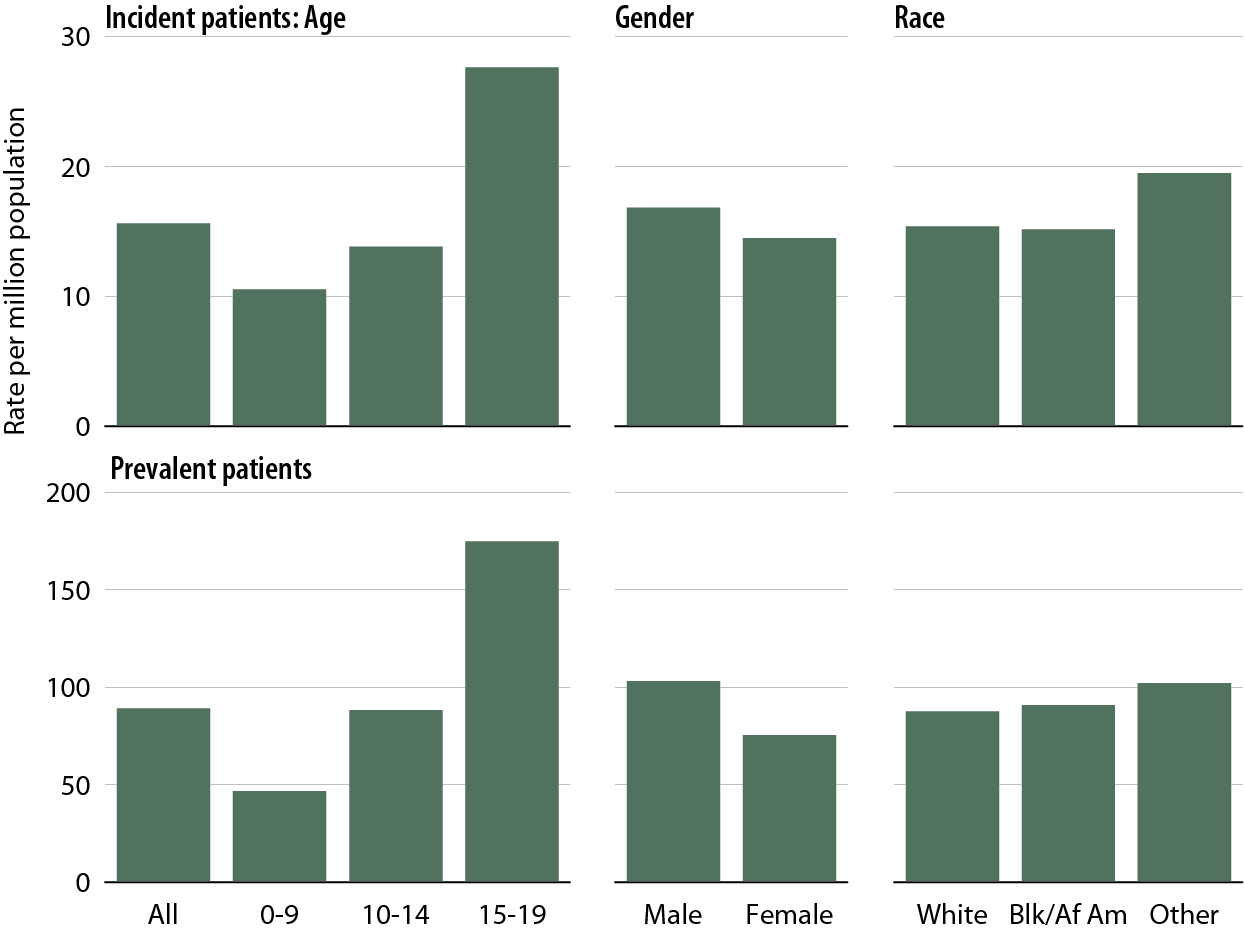 Incident & prevalent ESRD patients age 0–19, 2011. Adj: rates by age adjusted for gender & race, rates by gender adjusted for age & race, rates by race adjusted for age & gender.
One-year adjusted all-cause hospitalization rates in pediatric patients (from day 90), by age & modalityFigure 8.7 (Volume 2)
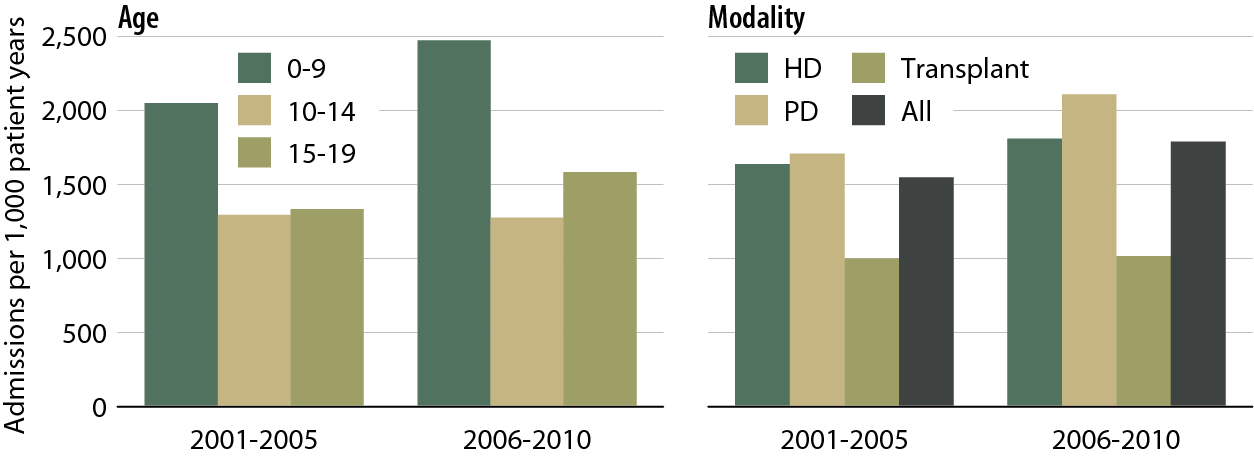 Incident ESRD patients age 0–19, 2001–2010. Adj: gender/race/Hispanic ethnicity/primary diagnosis. Ref: incident ESRD patients age 0–19, 2009–2010. Included patients survived the first 90 days after ESRD initiation & are followed from day 90.
One-year adjusted all-cause mortality rates in pediatric patients (from day one), by age & modalityFigure 8.10 (Volume 2)
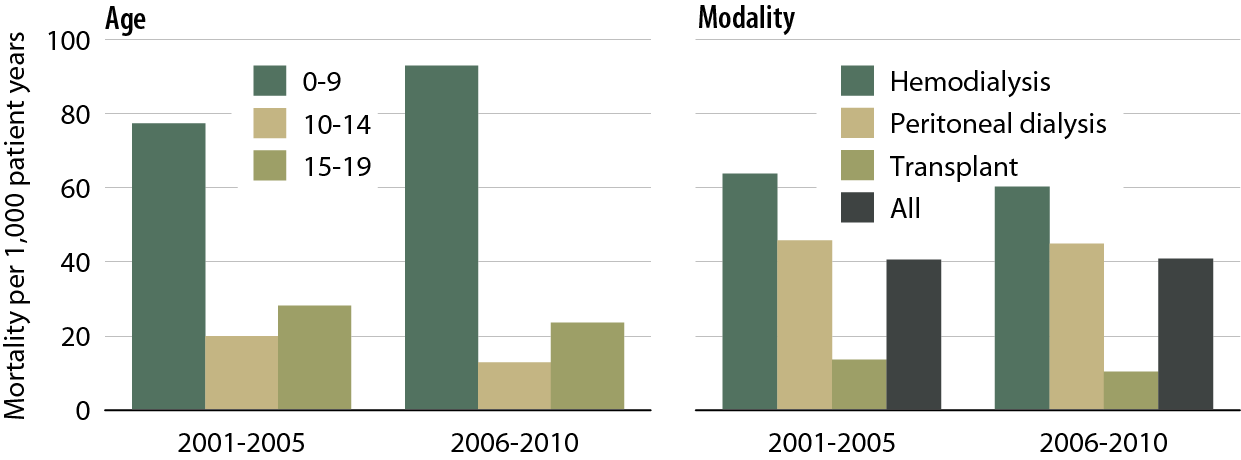 Incident dialysis & transplant patients defined at the onset of dialysis or the day of transplant without the 60-day rule; followed to December 31, 2011. Adj: age/gender/race/Hispanic ethnicity/primary diagnosis. Ref: incident ESRD patients age 0–19, 2009–2010.
Distribution of patients based on Fried Frailty IndexFigure 9.1 (Volume 2)
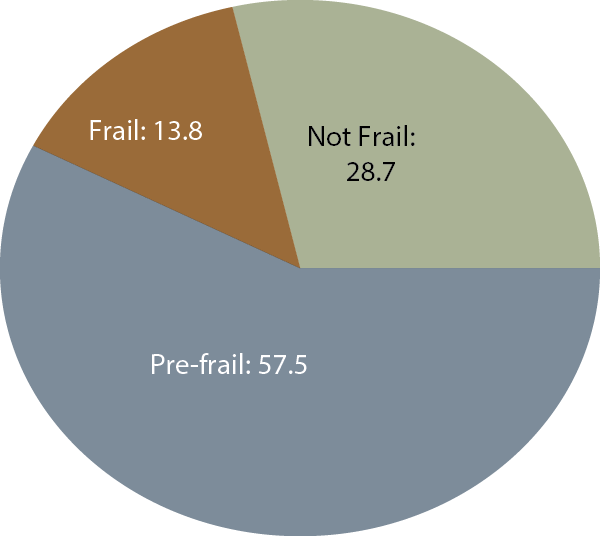 Patients needing assistance with activities of daily living, by frailty statusFigure 9.3 (Volume 2)
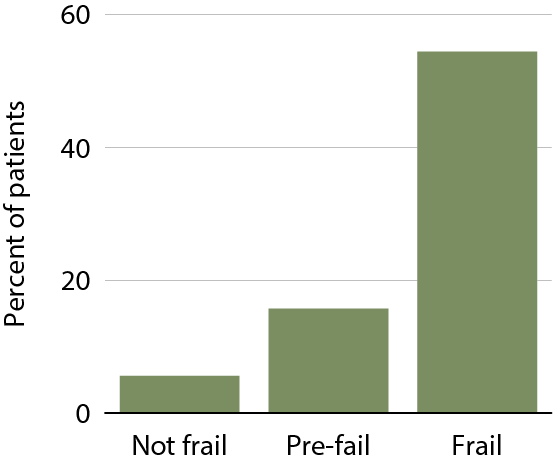 Patient falls, by frailty statusFigure 9.7 (Volume 2)
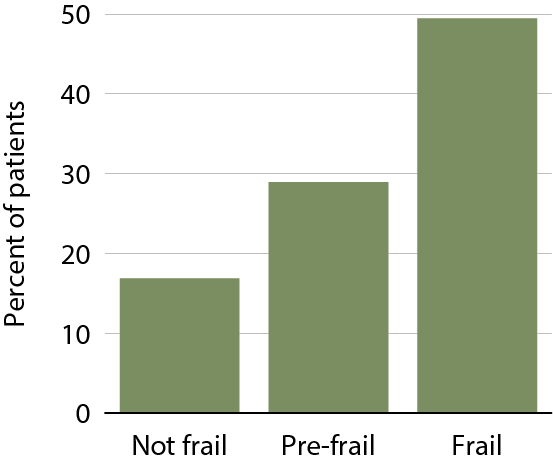 Association of frailty with body composition, by genderFigure 9.10 (Volume 2)
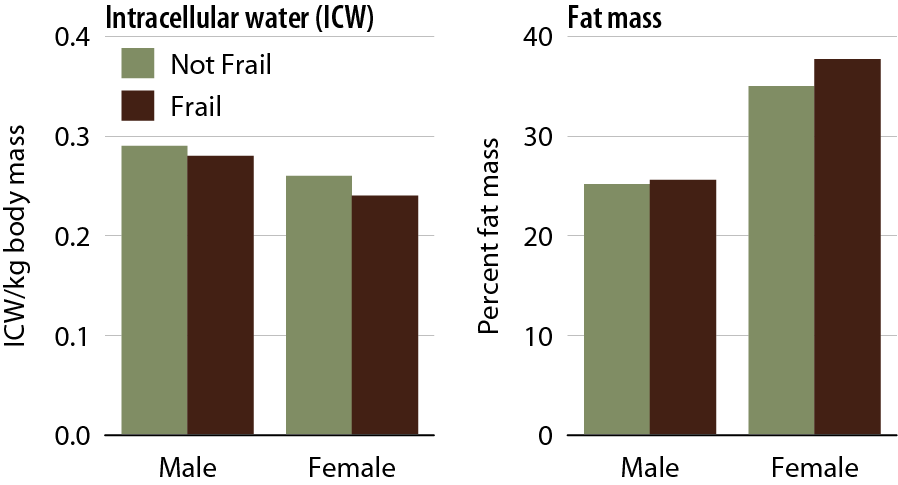 Association of frailty with anemia, bone & mineral metabolism, & serum bicarbonate level* Table 9.d (Volume 2)
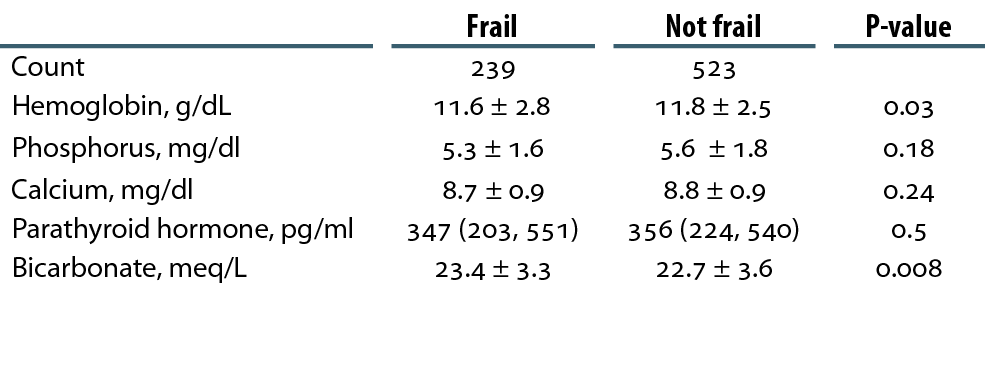 *Mean +/- S.D. or median (25th & 75th percentile).
Distribution of patients, by unit affiliation, 2011Figure 10.1 (Volume 2)
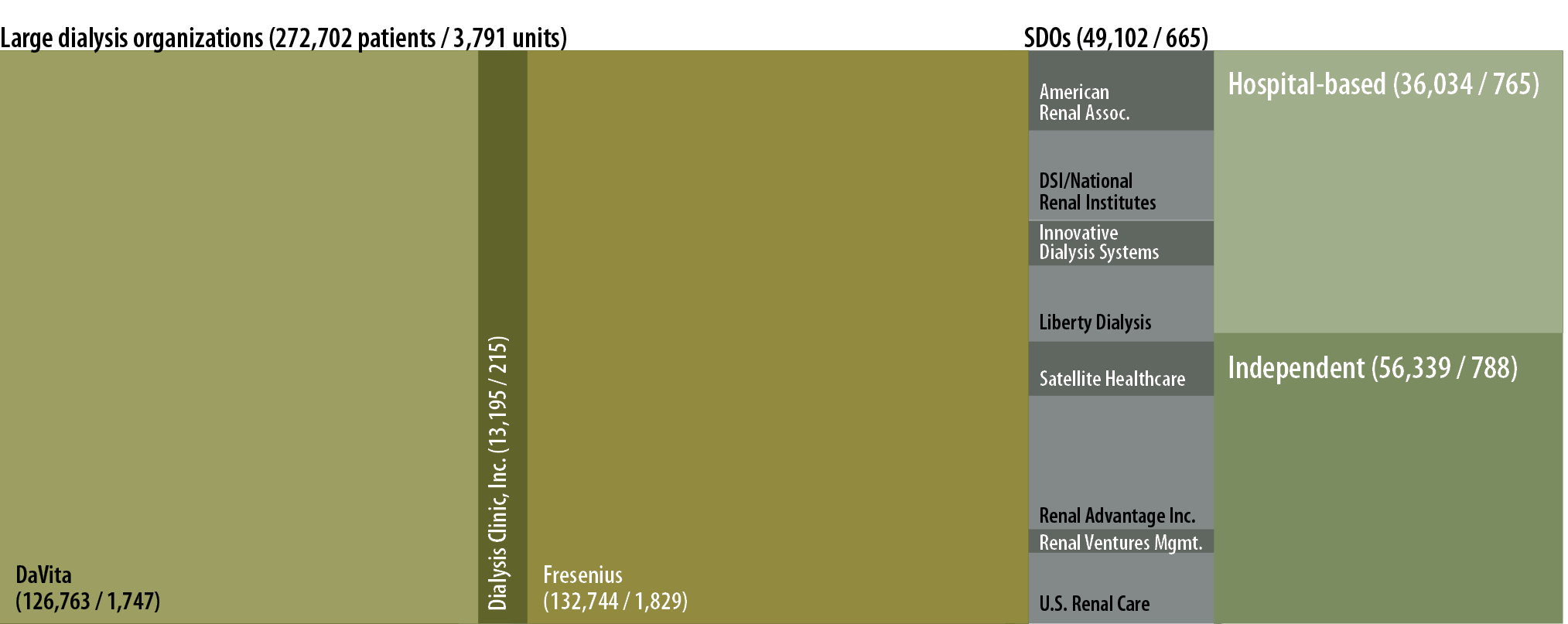 CMS Annual Facility Survey, 2011.
Total monthly dose of anemia treatment therapeutics, hemoglobin levels, & transfusion events, pre- & post- dialysis bundle, by unit affiliationFigure 10.7 (Volume 2)
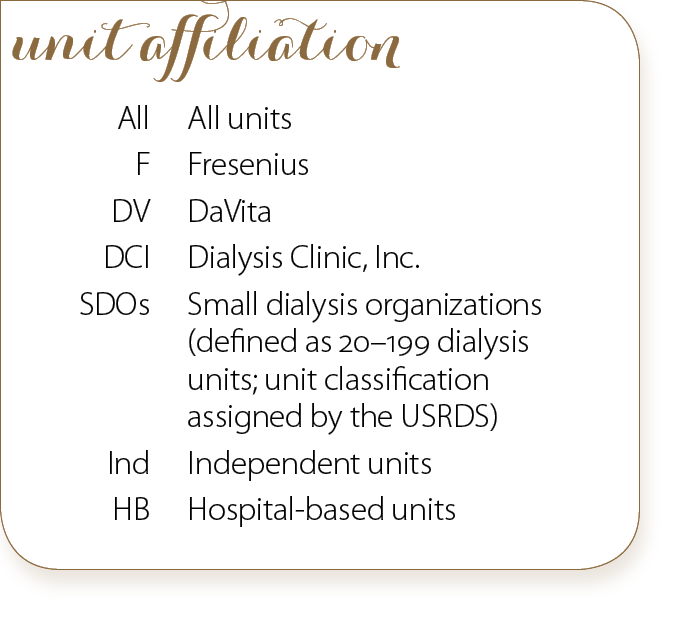 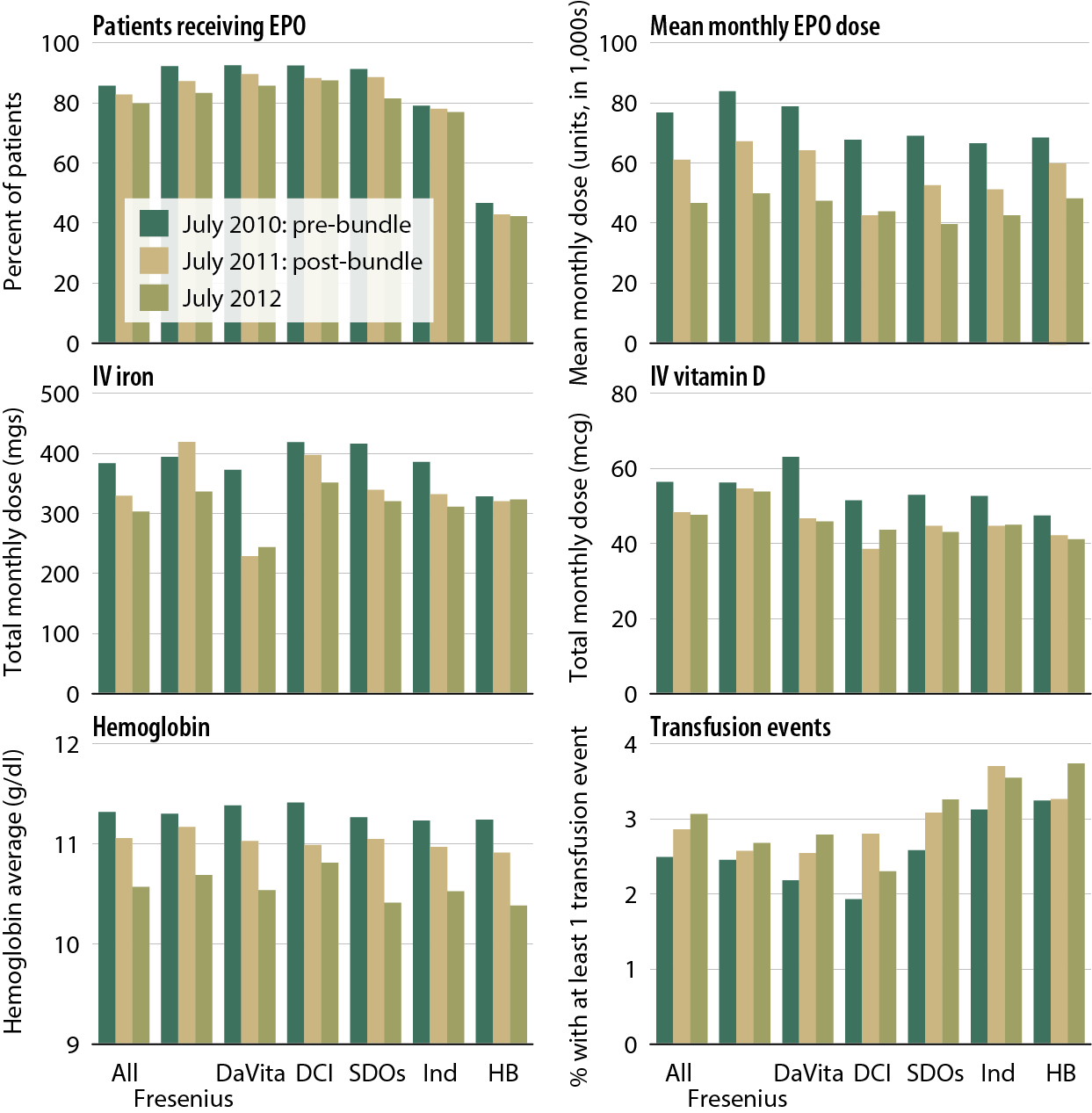 Point prevalent dialysis patients.
Distribution of providers opting into the new dialysis composite rate, 2012Table 10.a (Volume 2)
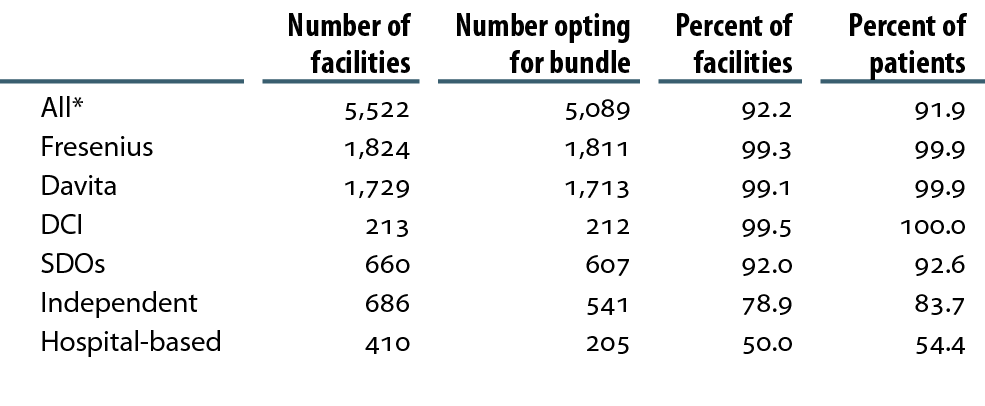 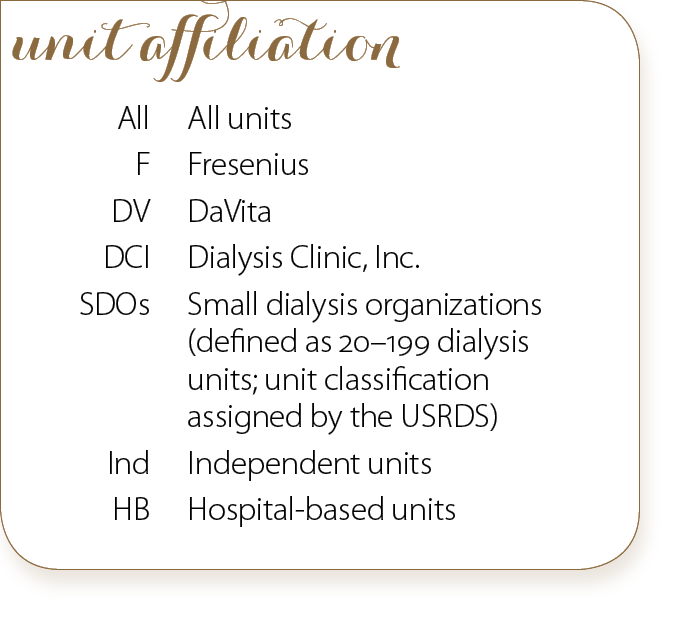 Geographic variations in the percentage of patients with at least one transfusion, by HSA: July, 2010Figure 10.8 (Volume 2)
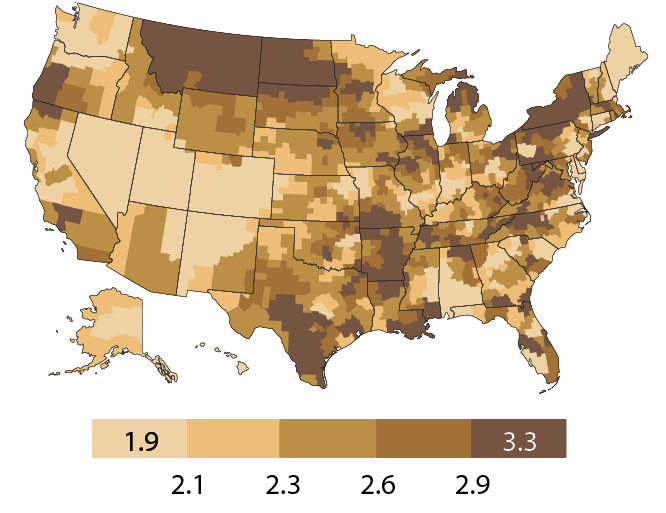 Period prevalent dialysis patients.
Geographic variations in the percentage of patients with at least one transfusion, by HSA: July, 2011Figure 10.8 (Volume 2, continued)
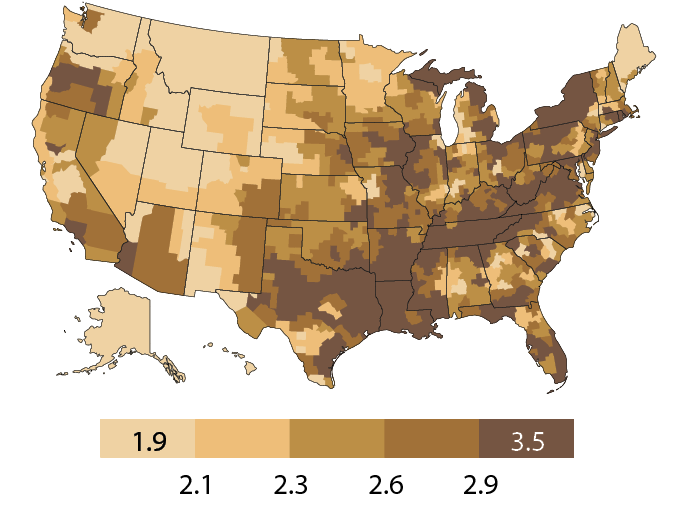 Period prevalent dialysis patients.
Geographic variations in the percentage of patients with at least one transfusion, by HSA: July, 2012Figure 10.8 (Volume 2, continued)
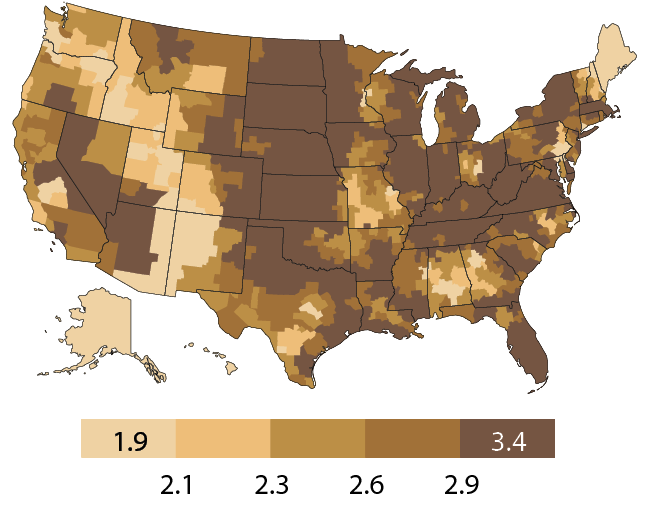 Period prevalent dialysis patients.
All-cause standardized hospitalization & mortality ratios, by unit affiliation, 2010 & 2011Figure 10.9 (Volume 2)
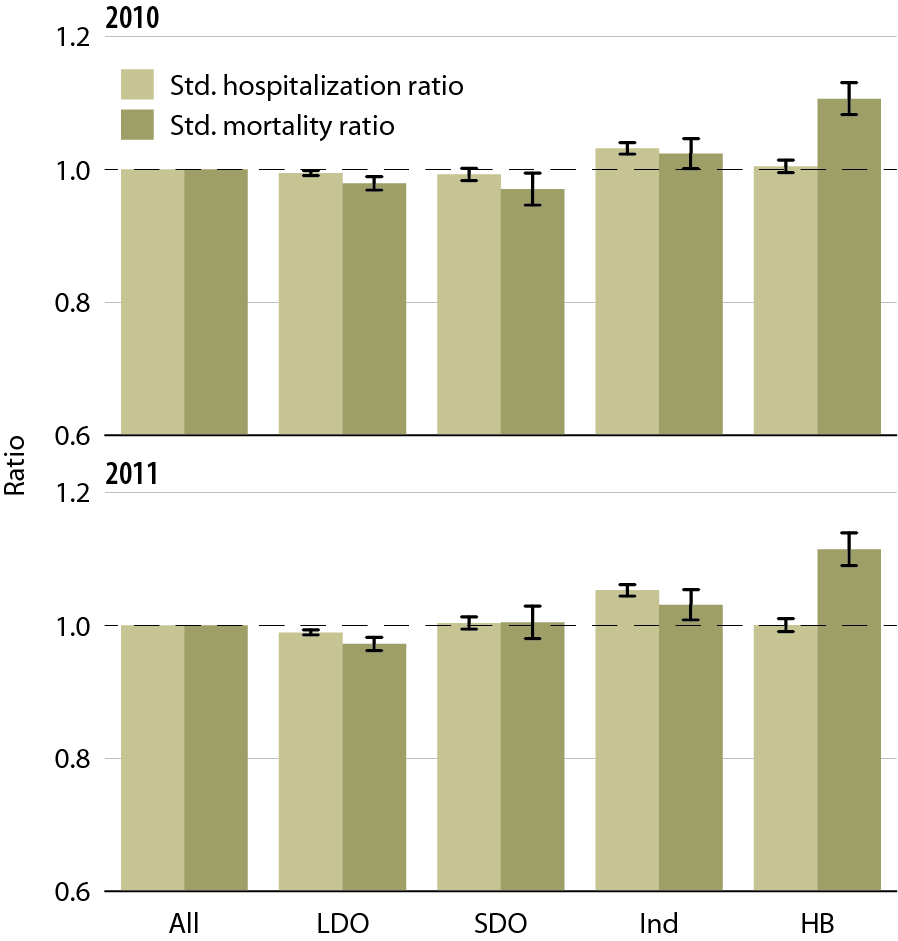 January 1 point prevalent hemodialysis patients with Medicare as primary payor (SHRs); January 1 point prevalent hemodialysis patients (SMRS). SHRS & SMRS are calculated based on national hospitalization & death rates; adjusted for age, gender, race, & dialysis vintage.
Total Medicare ESRD expenditures per person per year, by modalityFigure 11.7 (Volume 2)
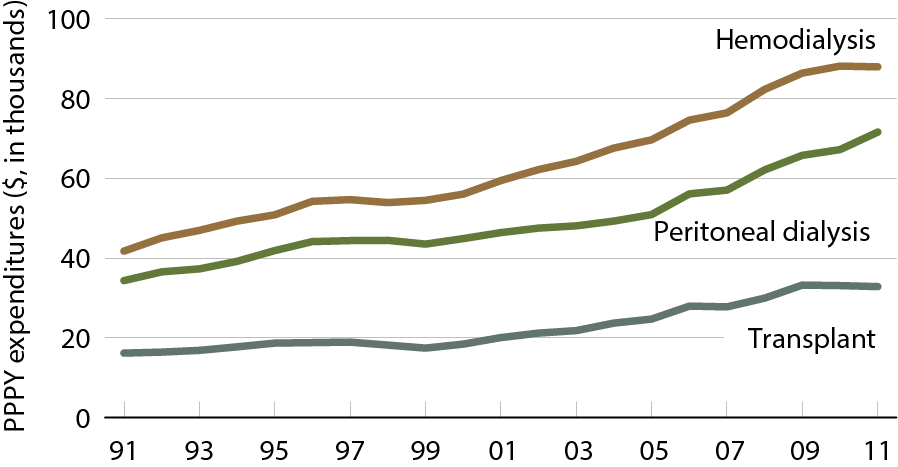 Period prevalent ESRD patients; patients with Medicare as secondary payor are excluded.
Total Part D net costs, by low income subsidy (LIS) status & modality, 2011Figure 11.10 (Volume 2)
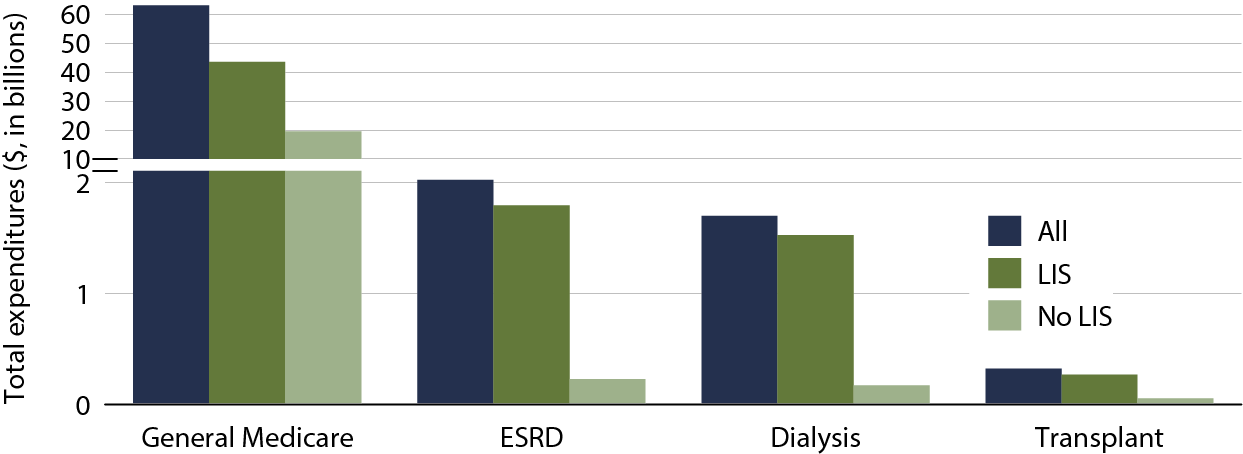 Part D-enrolled general Medicare patients from the 5 percent sample & period prevalent dialysis & transplant patients, 2011.
Total per person per year Part D net & out-of pocket costs, by low income subsidy (LIS) status, 2011Figure 11.11 (Volume 2)
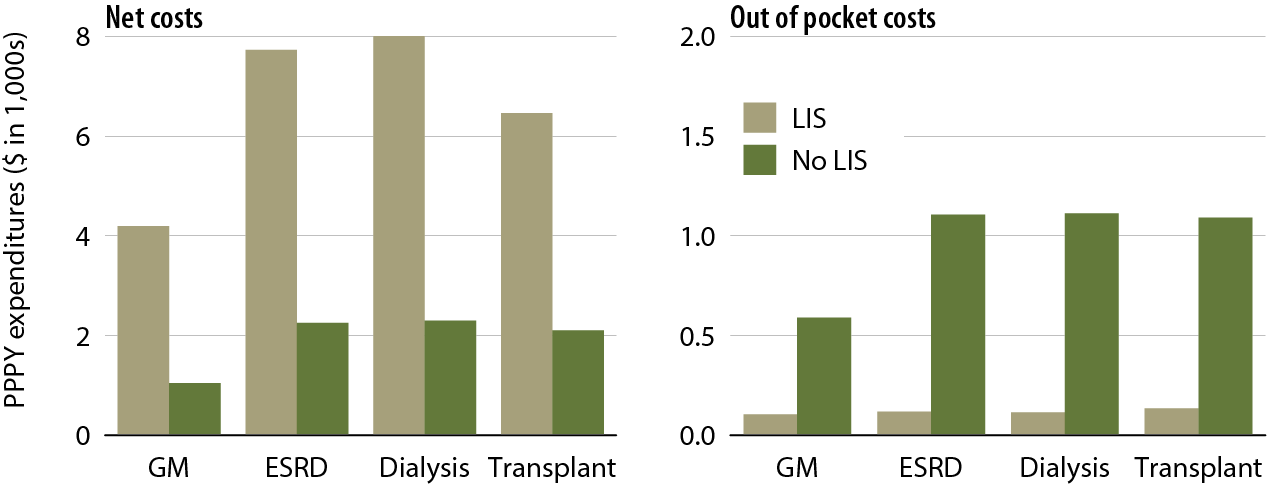 Part D-enrolled general Medicare patients from the 5 percent sample & period prevalent dialysis & transplant patients, 2011.
Total per person per year (PPPY) Part D costs, by low income subsidy (LIS) status, & provider, 2011Figure 11.12 (Volume 2)
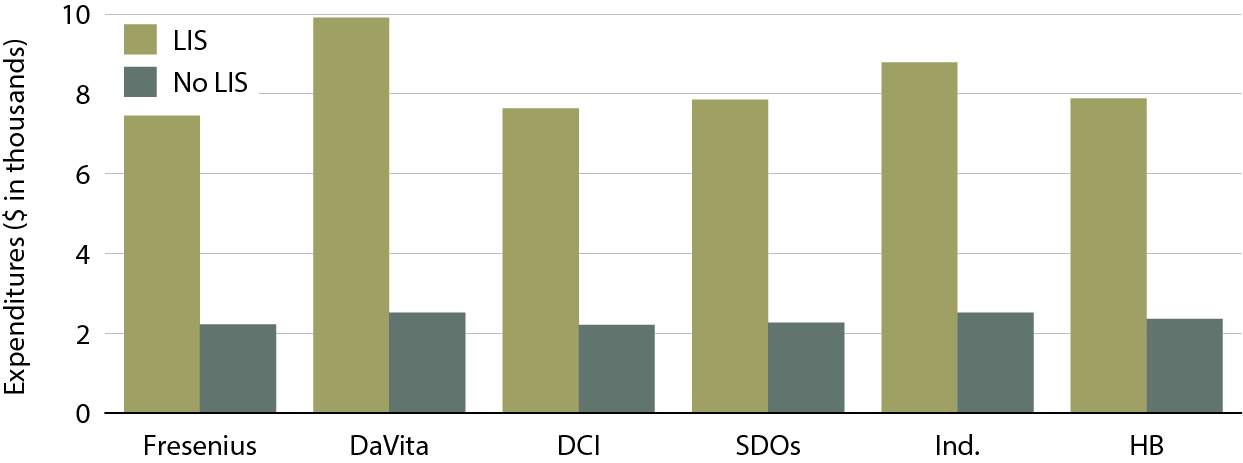 Part D-enrolled dialysis patients, 2011.
Total per person per year (PPPY) Part D costs for phosphate binders, by provider, 2011Figure 11.13 (Volume 2)
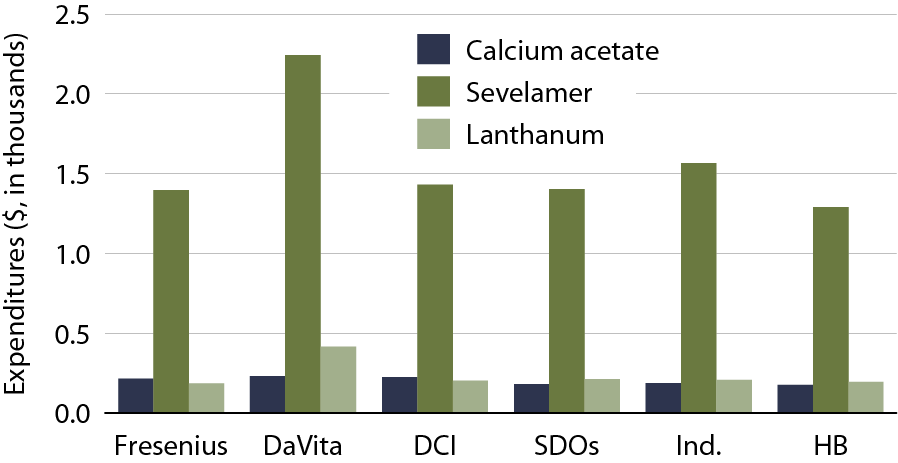 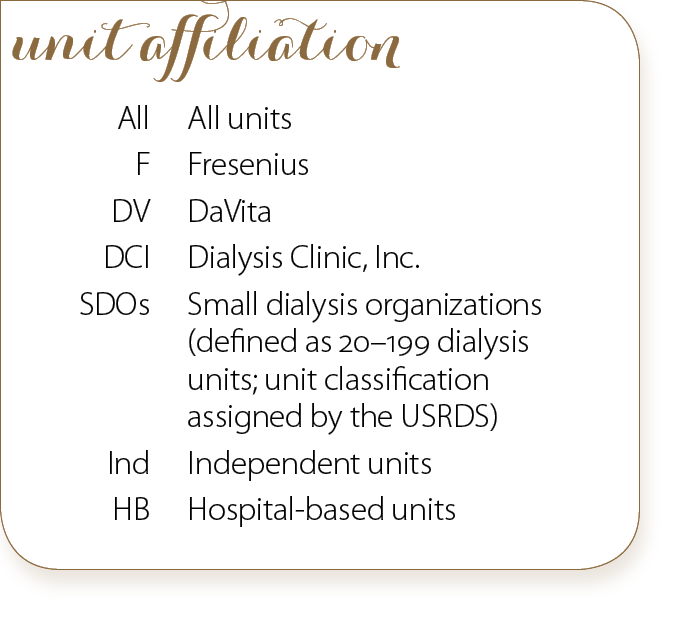 Part D-enrolled dialysis patients, 2011.
Total per person per year (PPPY) Part D costs for cinacalcet, by provider, 2011Figure 11.14 (Volume 2)
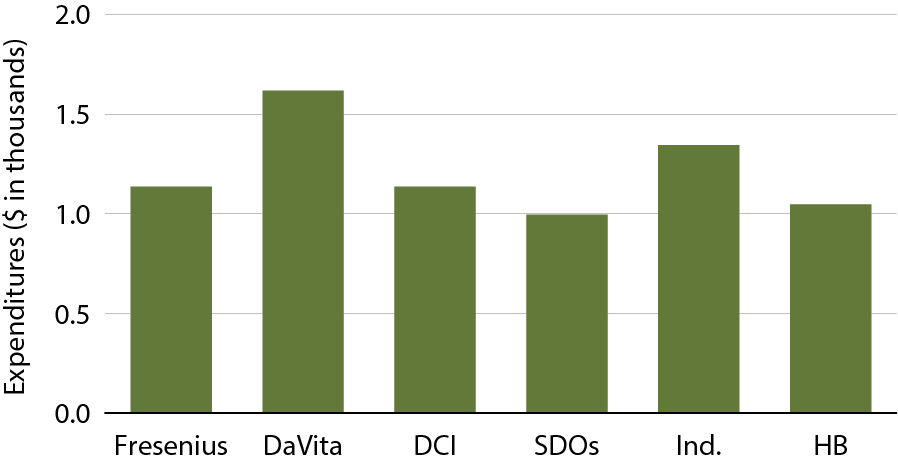 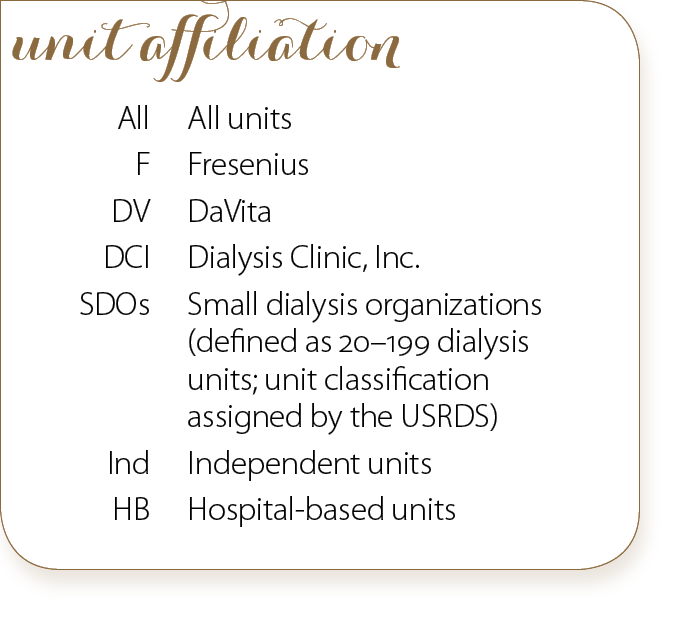 Part D-enrolled dialysis patients, 2011.